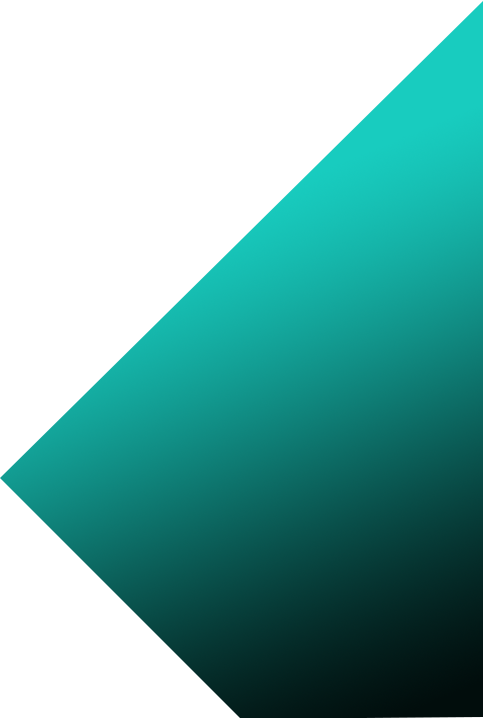 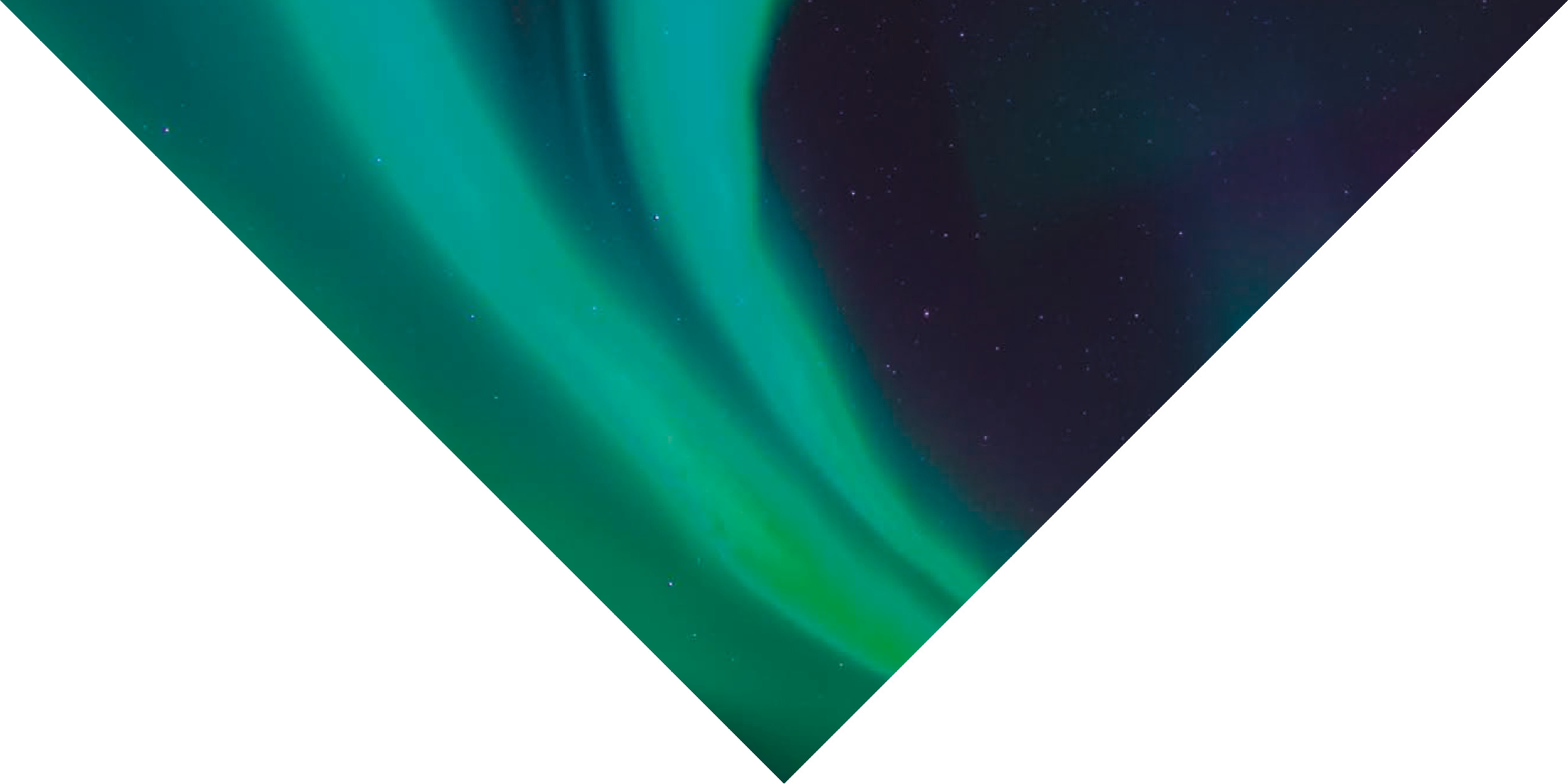 APRESENTAÇÃO
INSTITUCIONAL
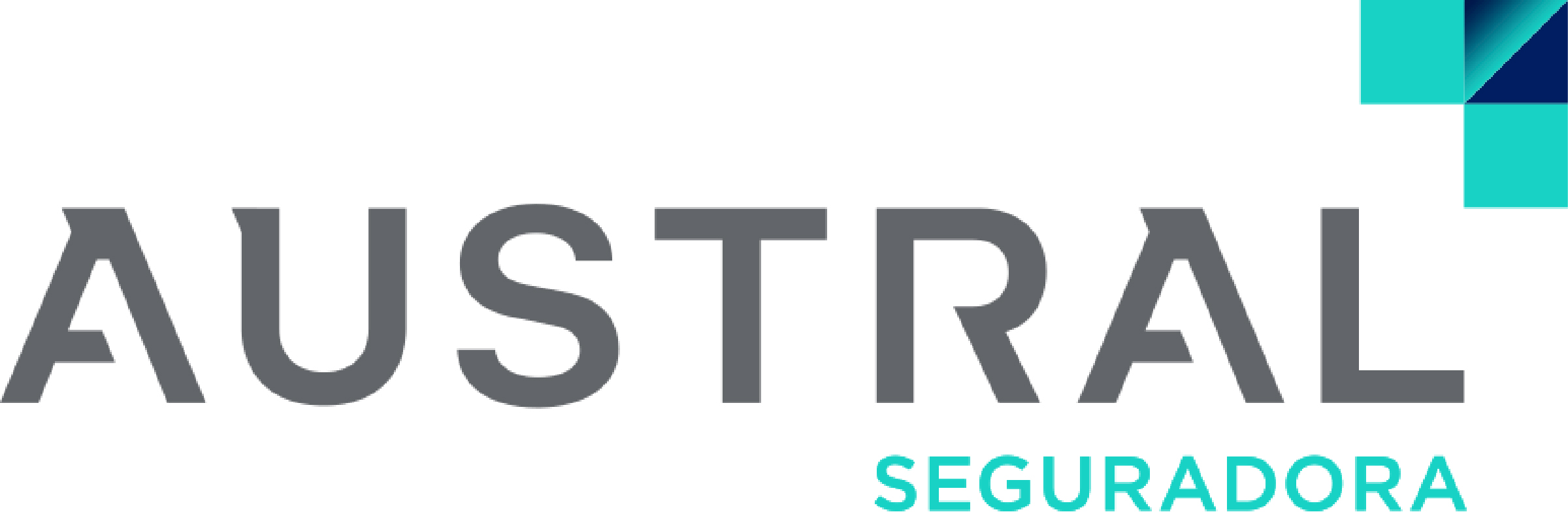 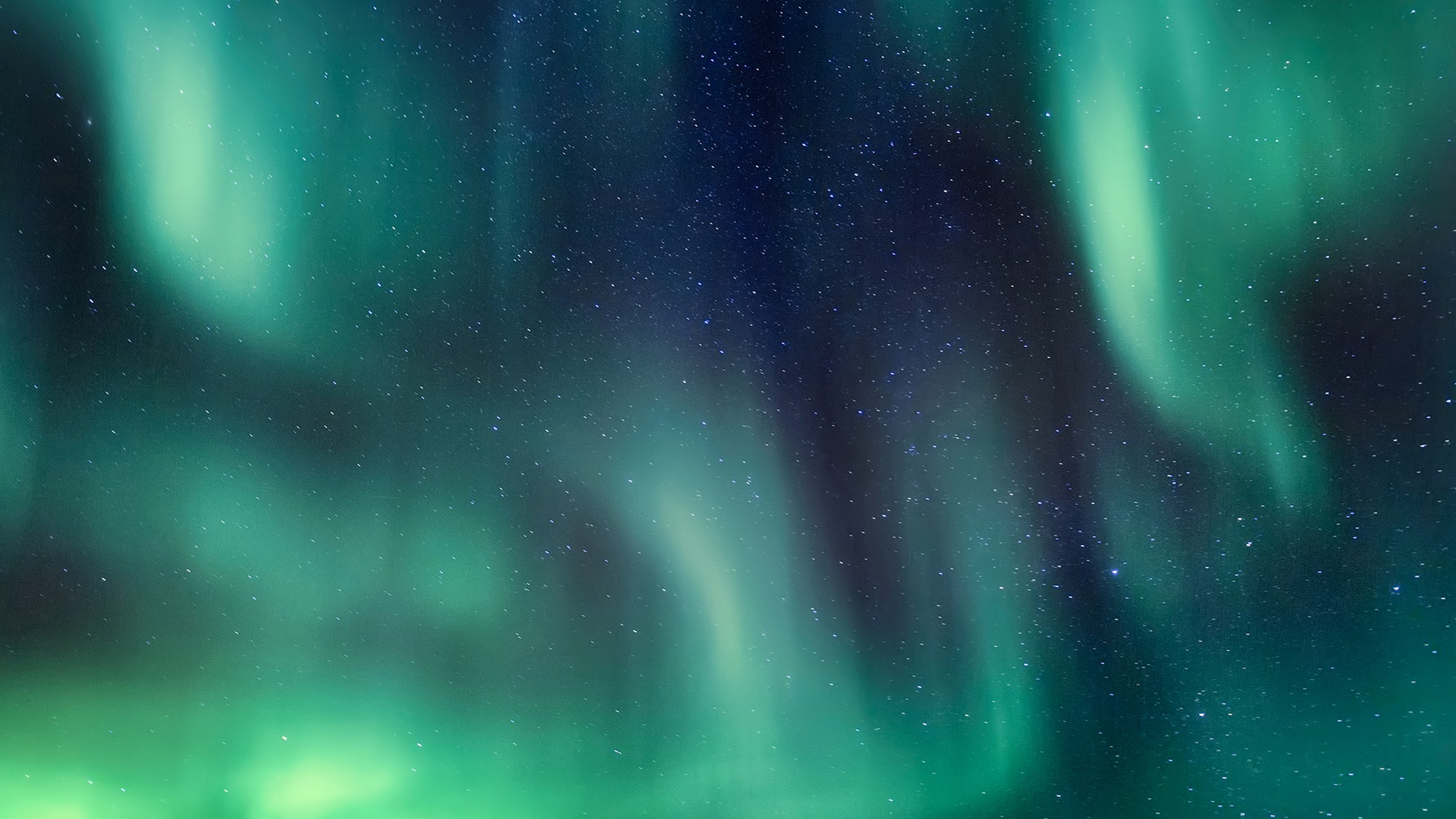 FEITO POR QUEM
Somos a seguradora que melhor entende e lida com o mercado brasileiro.
MAIS ENTENDE
Entregamos segurança em seu sentido mais amplo, com atendimento personalizado e de alta qualidade.
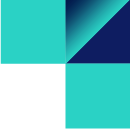 AUSTRAL SEGURADORA      APRESENTAÇÃO INSTITUCIONAL
ESTRUTURA SOCIETÁRIA            3
SOMOS MAIS QUE UMA SEGURADORA
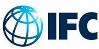 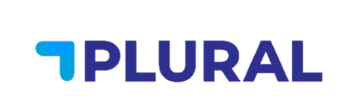 INDIVIDUALS
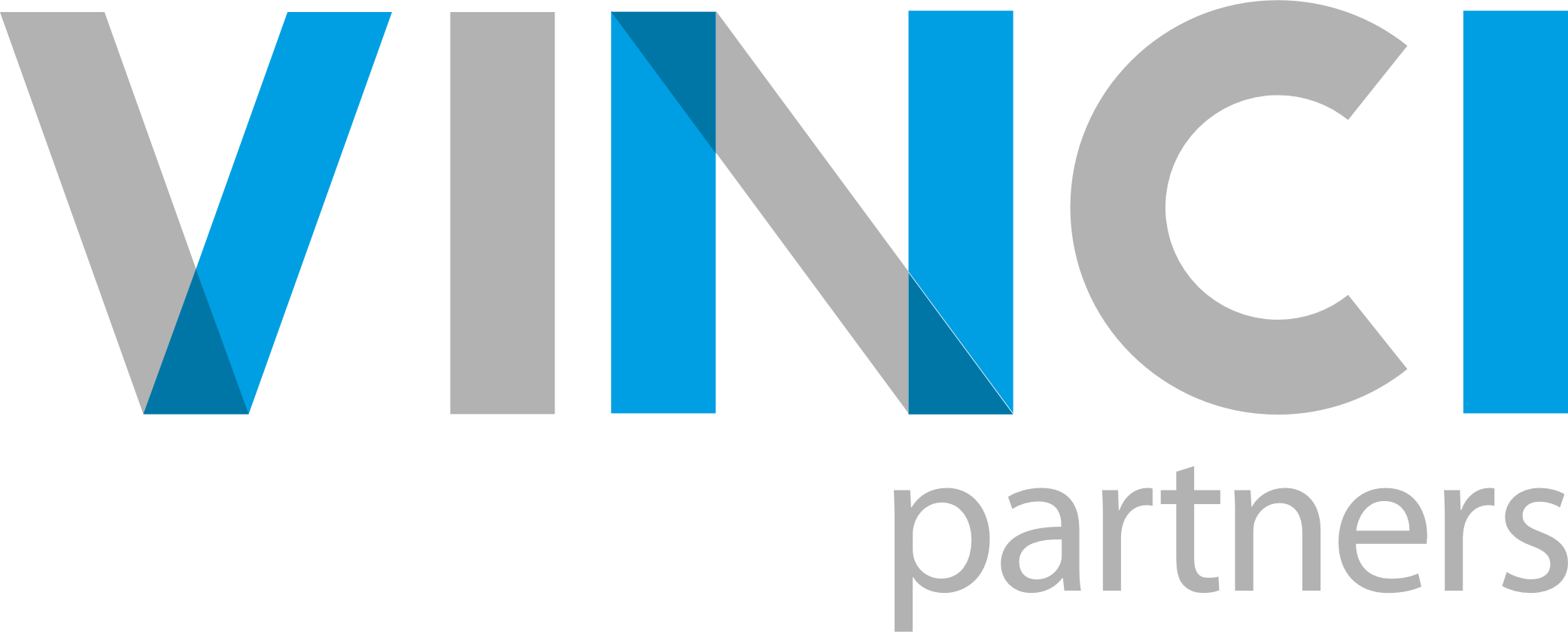 Fundada em 2010, a Austral Seguradora sempre prezou por agilidade, eficiência operacional e inovação ao se erguer no mercado brasileiro de seguros.
19%
48,8%
21,9%
10,3%
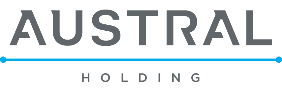 100%
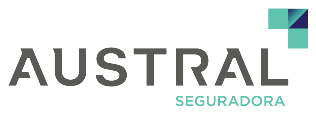 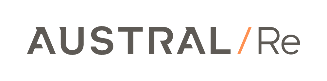 100%
100%
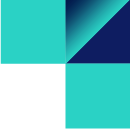 AUSTRAL SEGURADORA      APRESENTAÇÃO INSTITUCIONAL
ESTRUTURA ORGANIZACIONAL            4
NOSSO TIME
DE ESPECIALISTAS
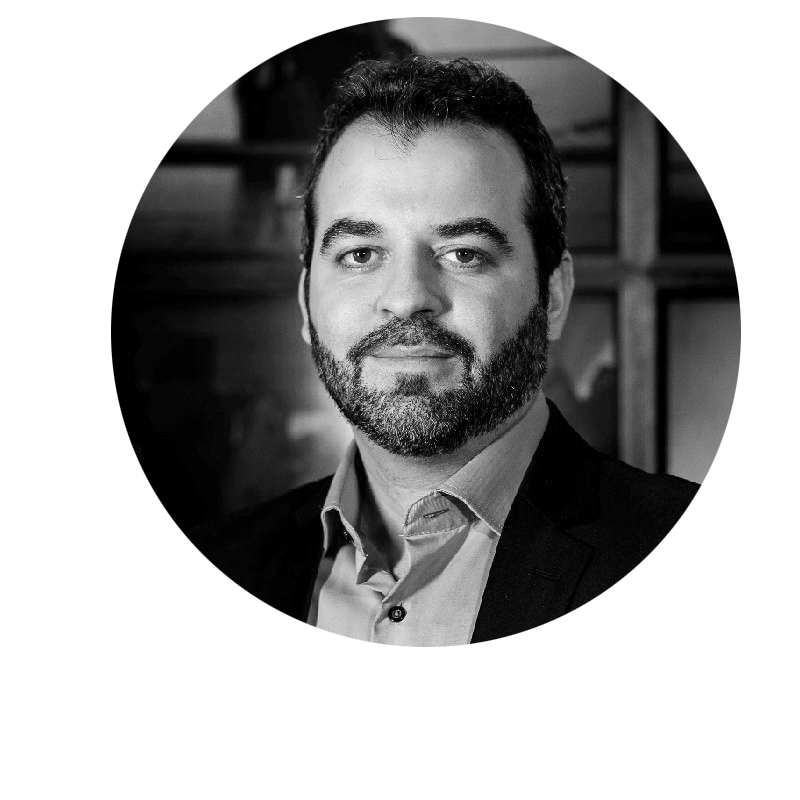 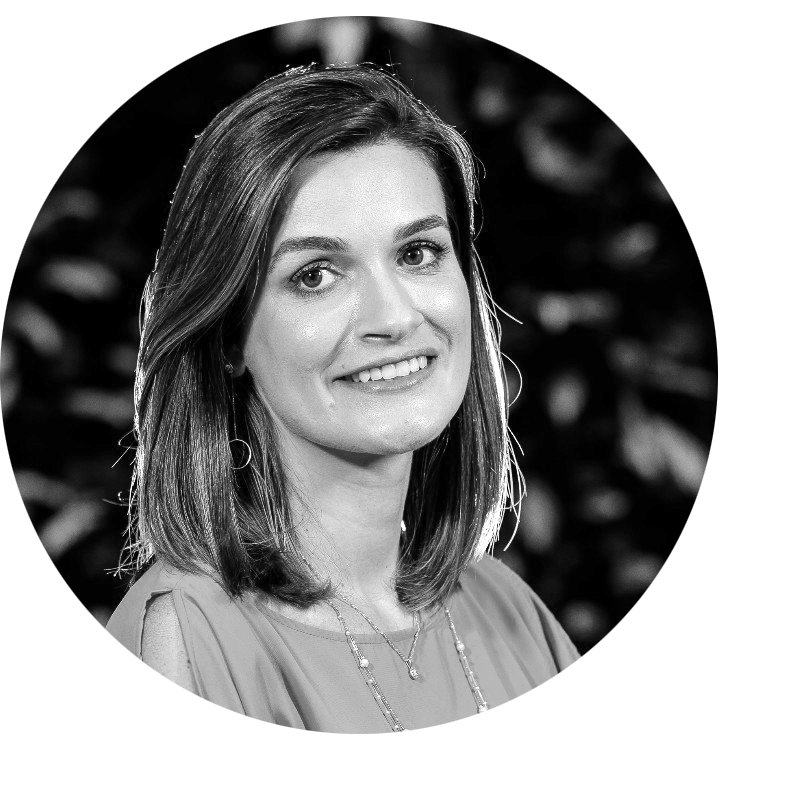 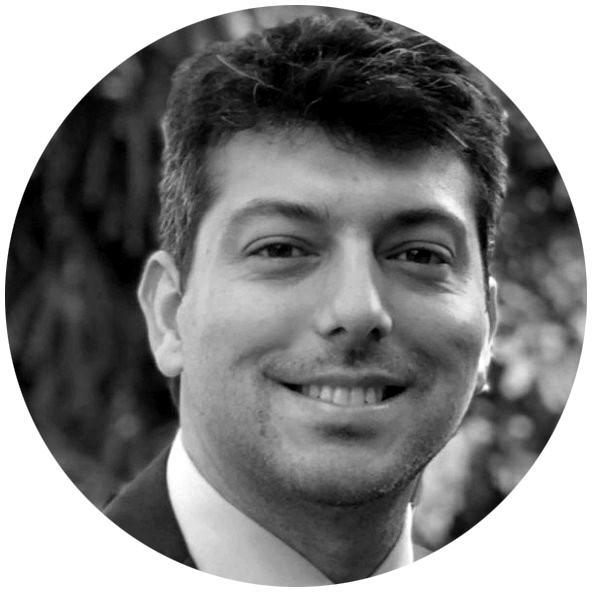 Temos uma equipe de especialistas ágil e dinâmica, que trabalha lado a lado dos nossos clientes para entregar resultados sólidos e de alta qualidade.
Rodrigo Campos
Diretoria de Subscrição
Rafael Gama
Diretoria 
Comercial
Claudia Novello
Diretoria 
Técnica
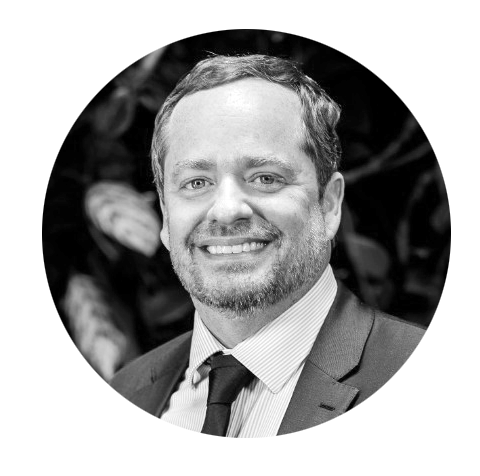 Carlos Frederico Ferreira
CEO
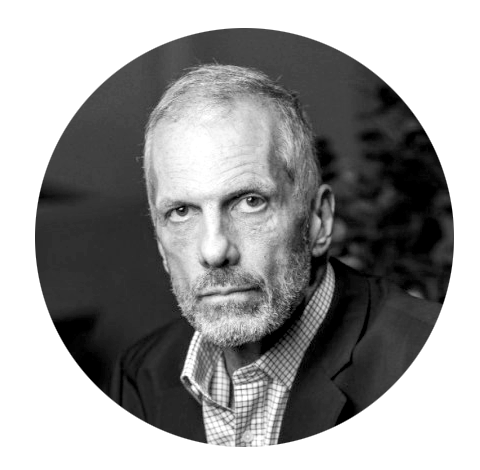 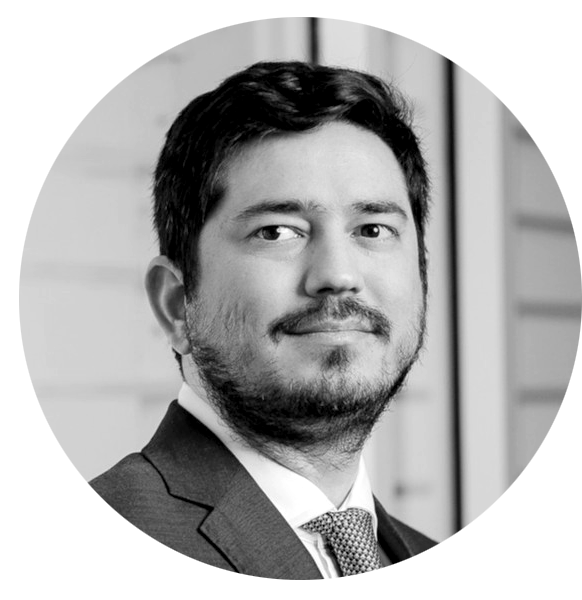 Arthur Farme
Diretoria 
Financeira
Rodolfo Rodriguez
Diretoria de Riscos
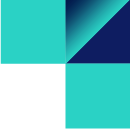 AUSTRAL SEGURADORA      APRESENTAÇÃO INSTITUCIONAL
LINHA DO TEMPO           5
ABRIMOS CAMINHOS HOJE, SABENDO ONDE QUEREMOS ESTAR AMANHÃ
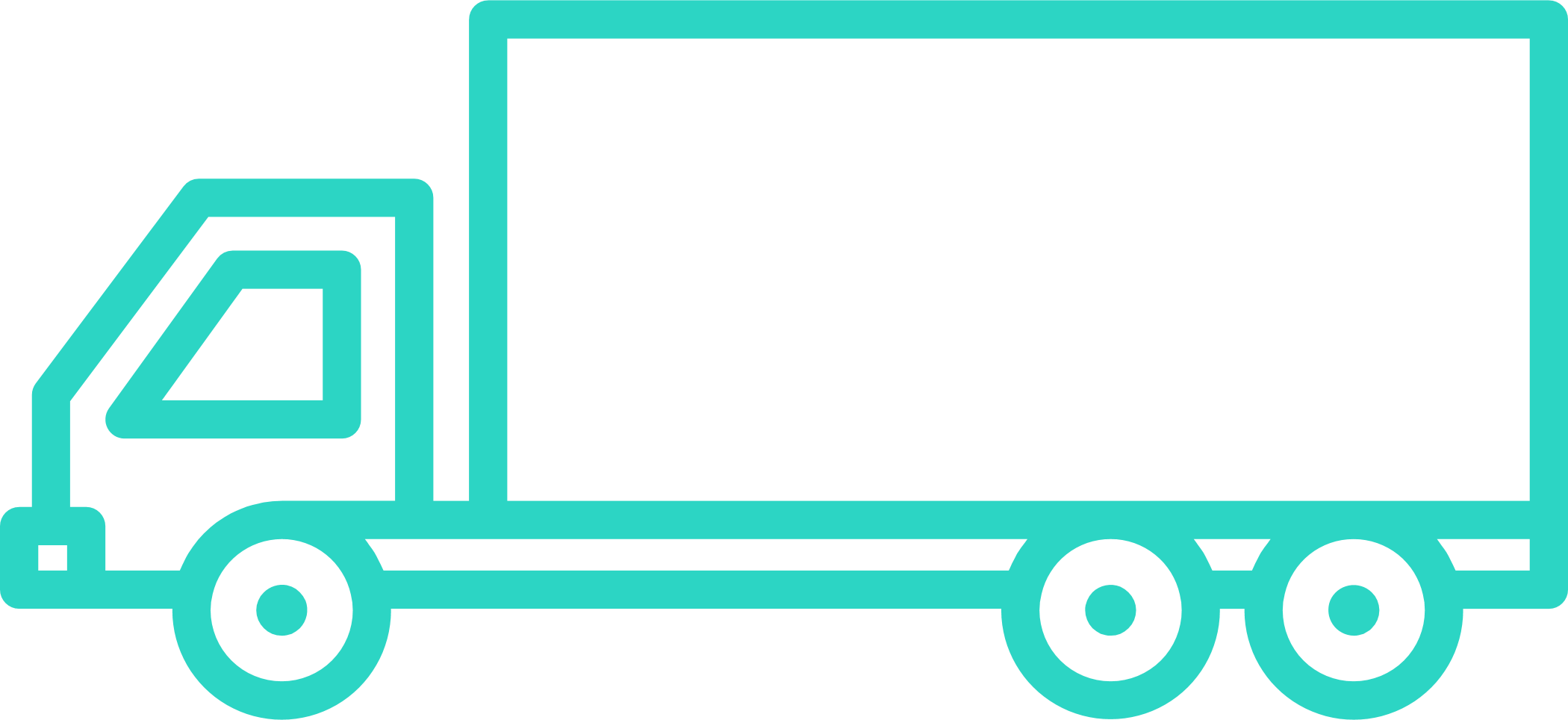 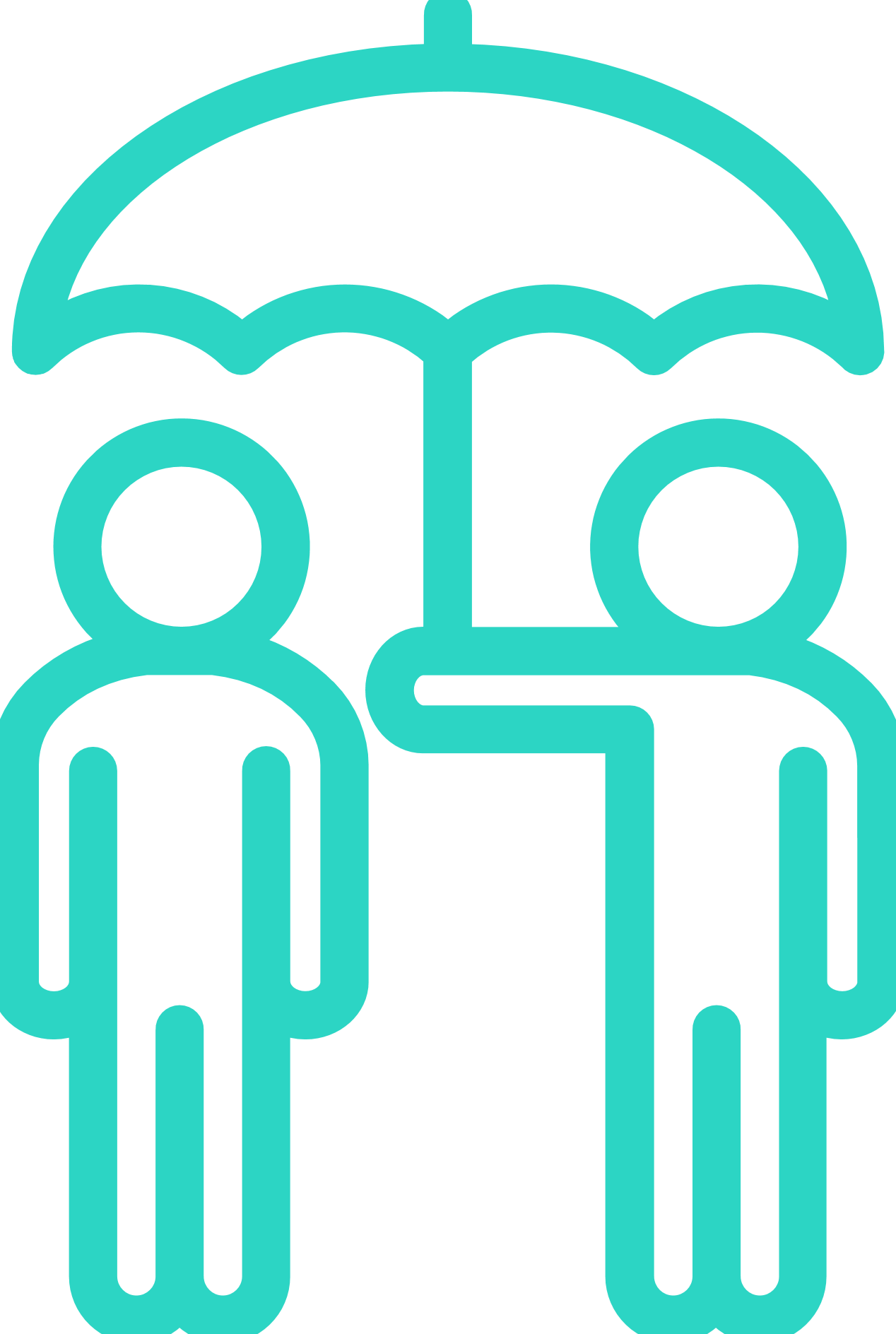 2020
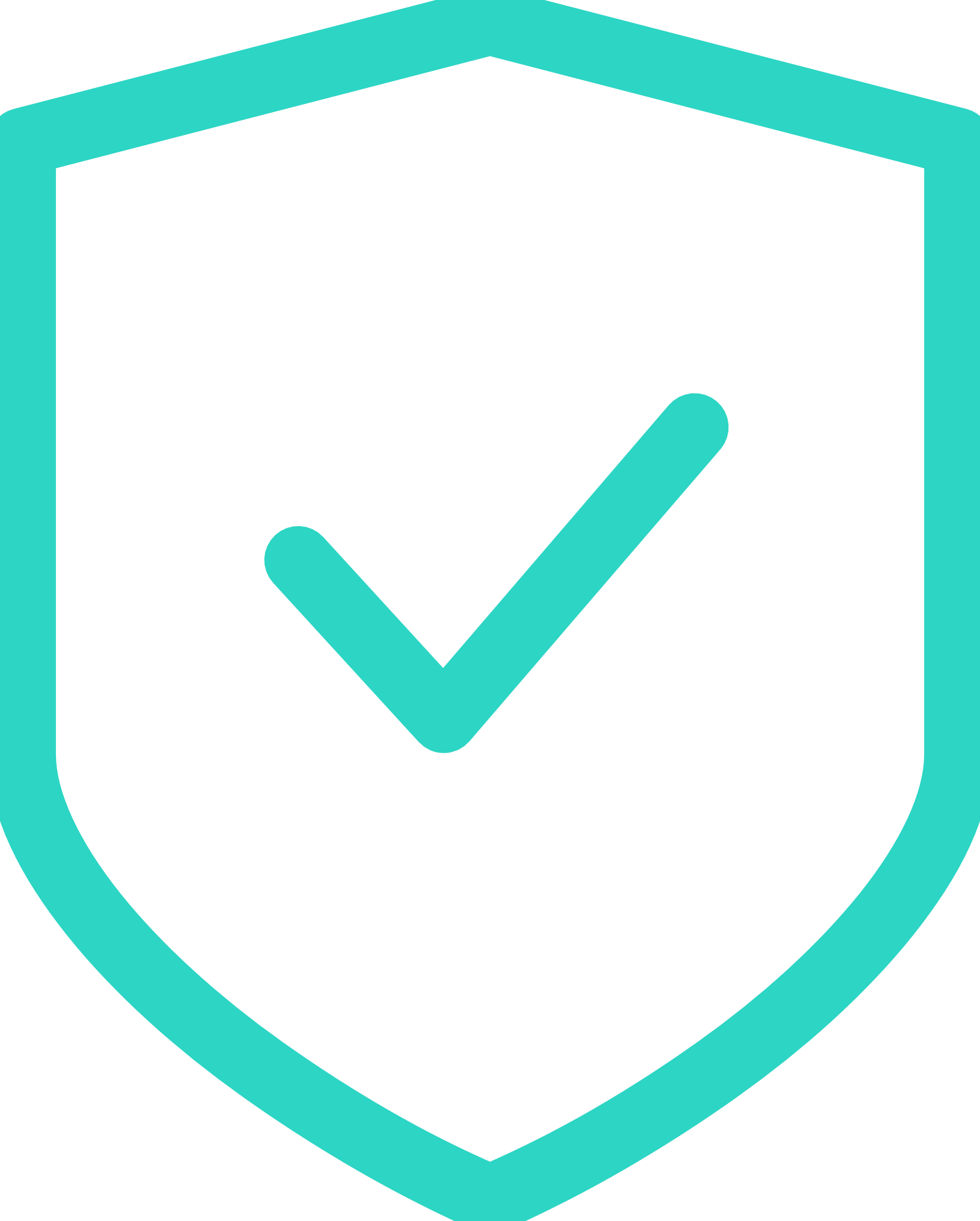 Início da operação em 
Transportes Cargo
2019
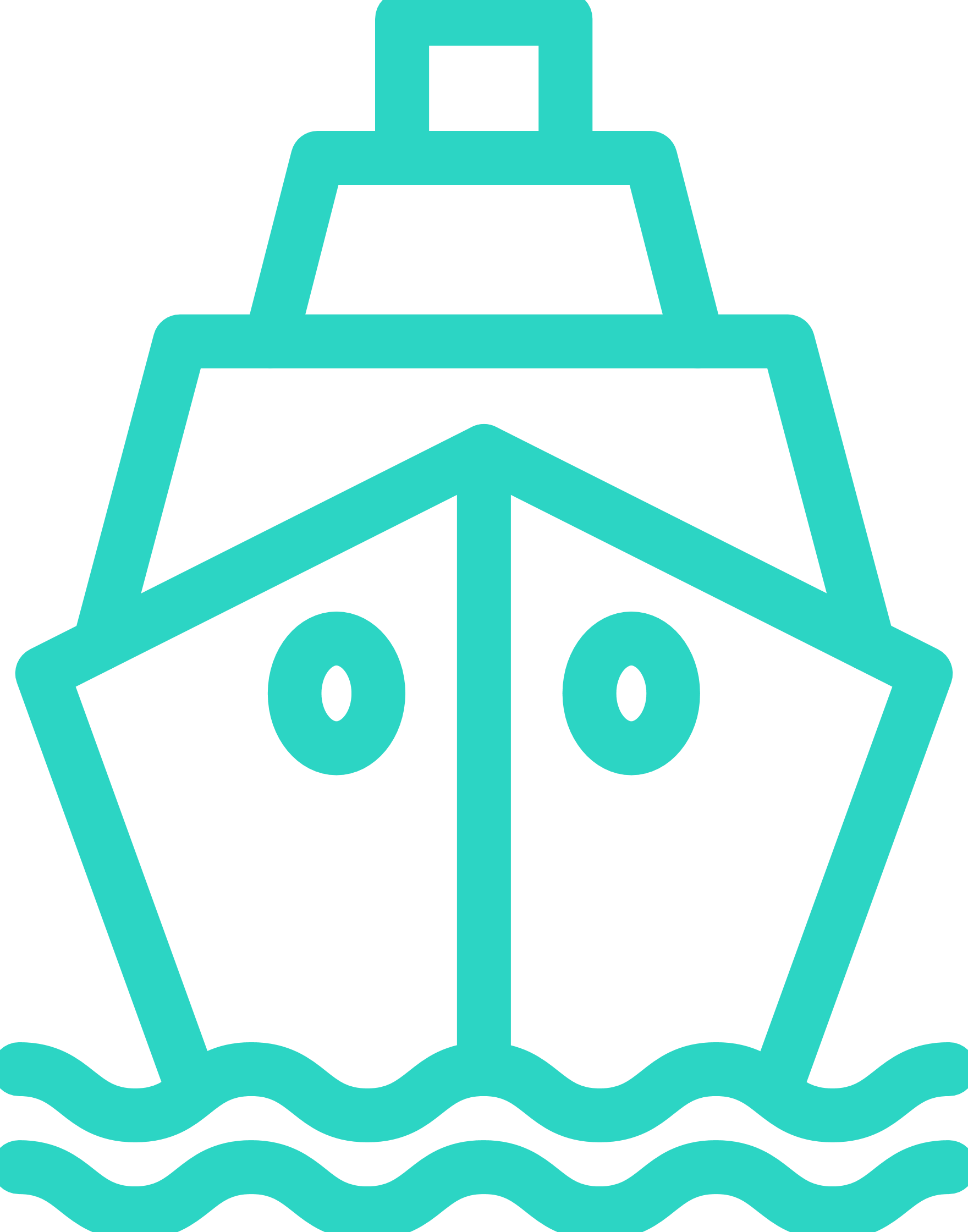 Início da operação 
de D&O e E&O
2017
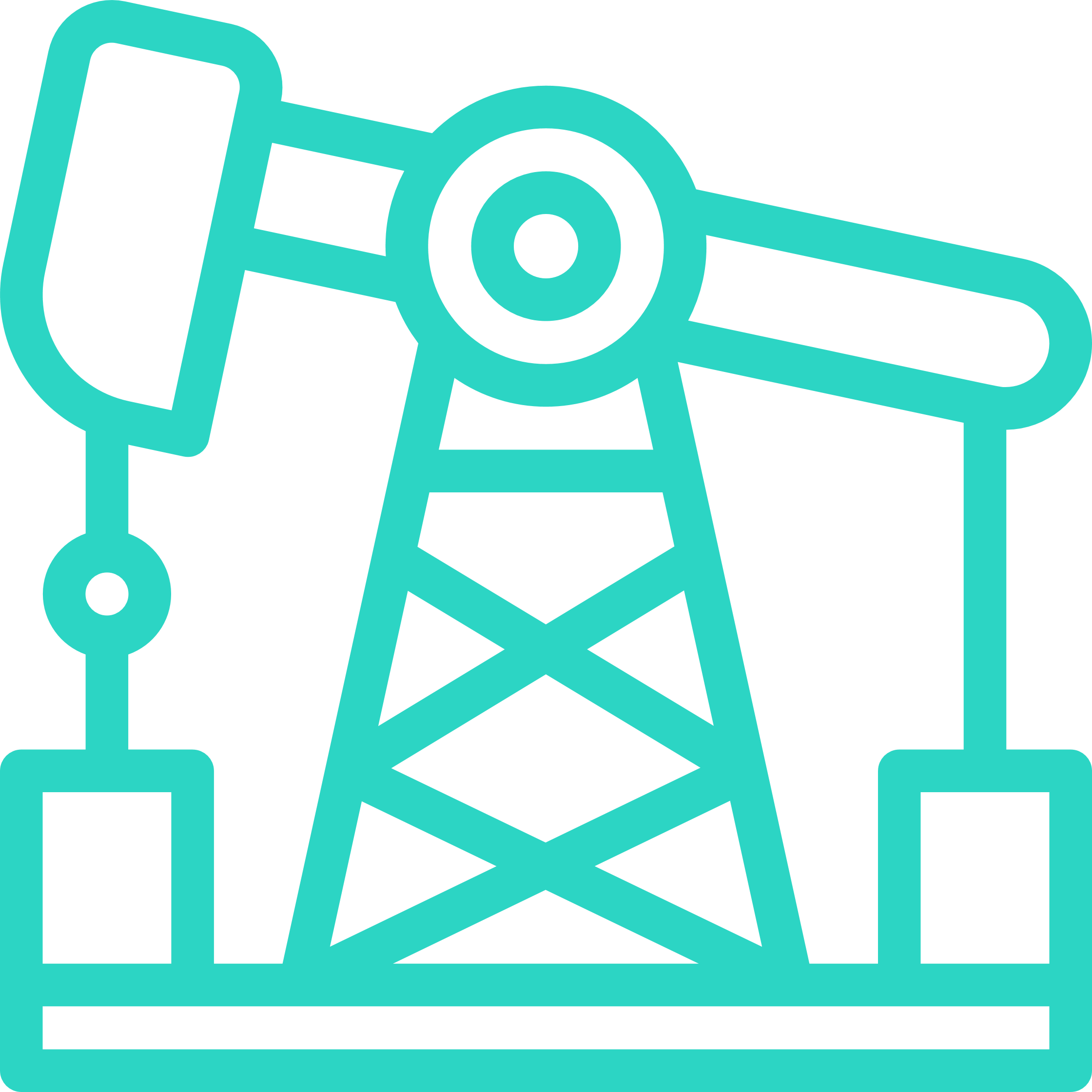 Início da operação
de P&C
2015
Início da operação de Riscos Marítimos
2013
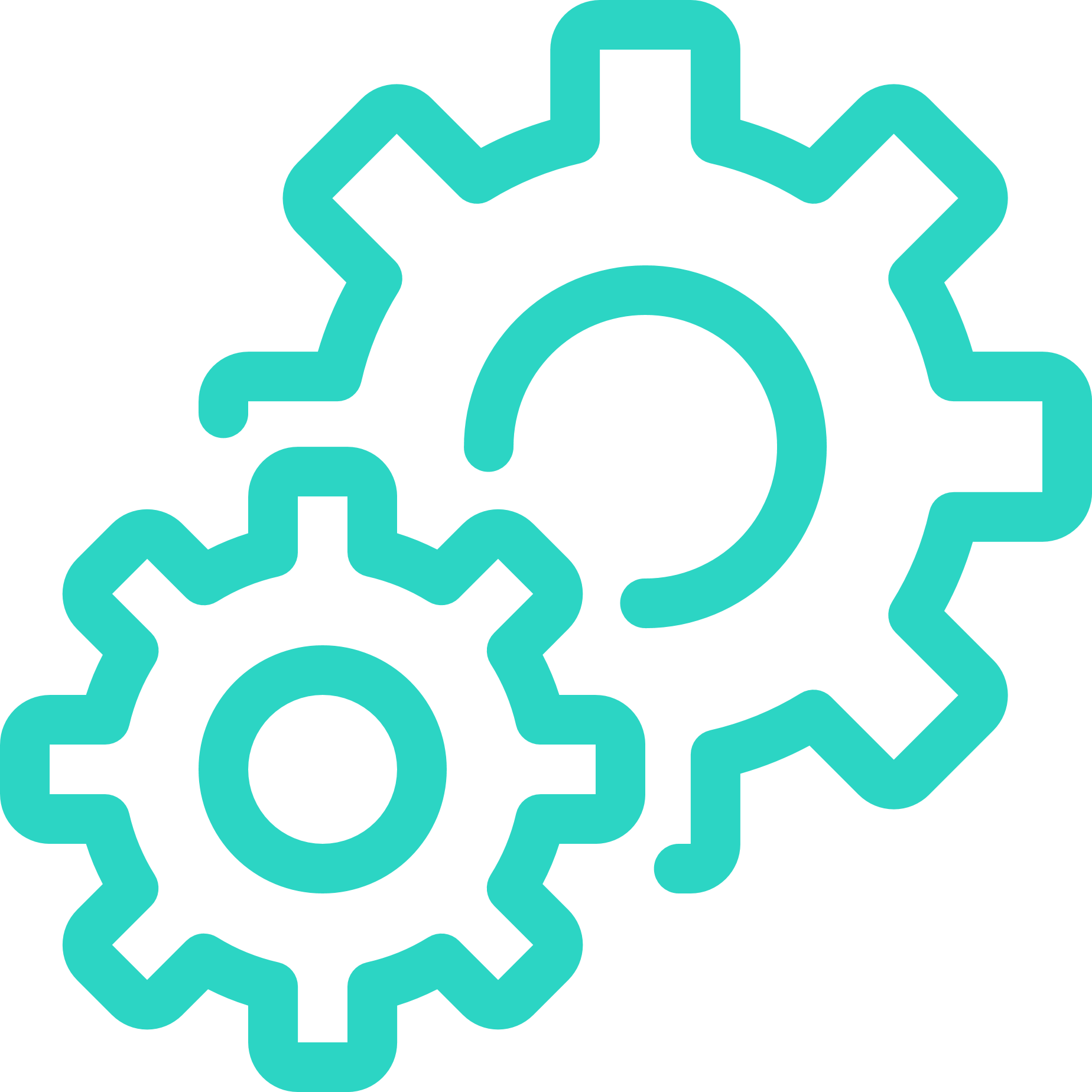 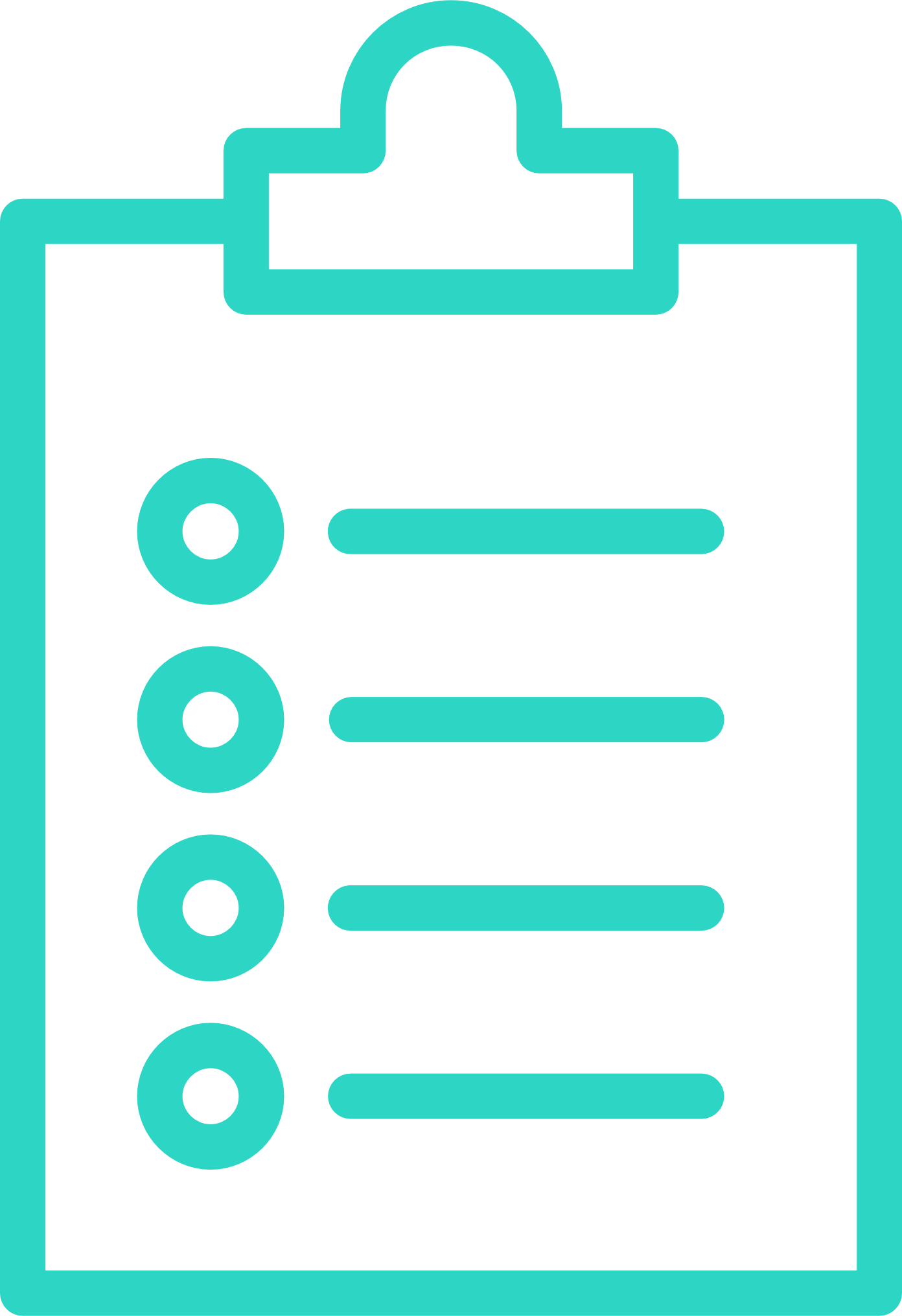 Início da operação de Riscos de Petróleo (Energy)
2011
2010
Início da operação de Riscos de Engenharia
Aprovação Regulatória da SUSEP
Início da operação de Seguro Garantia
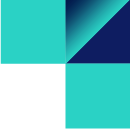 AUSTRAL SEGURADORA      APRESENTAÇÃO INSTITUCIONAL
NOSSOS NÚMEROS            6
A GENTE FAZ MELHOR PORQUE A GENTE SABE O QUE FAZ
4
O
LÍDER DE MERCADO
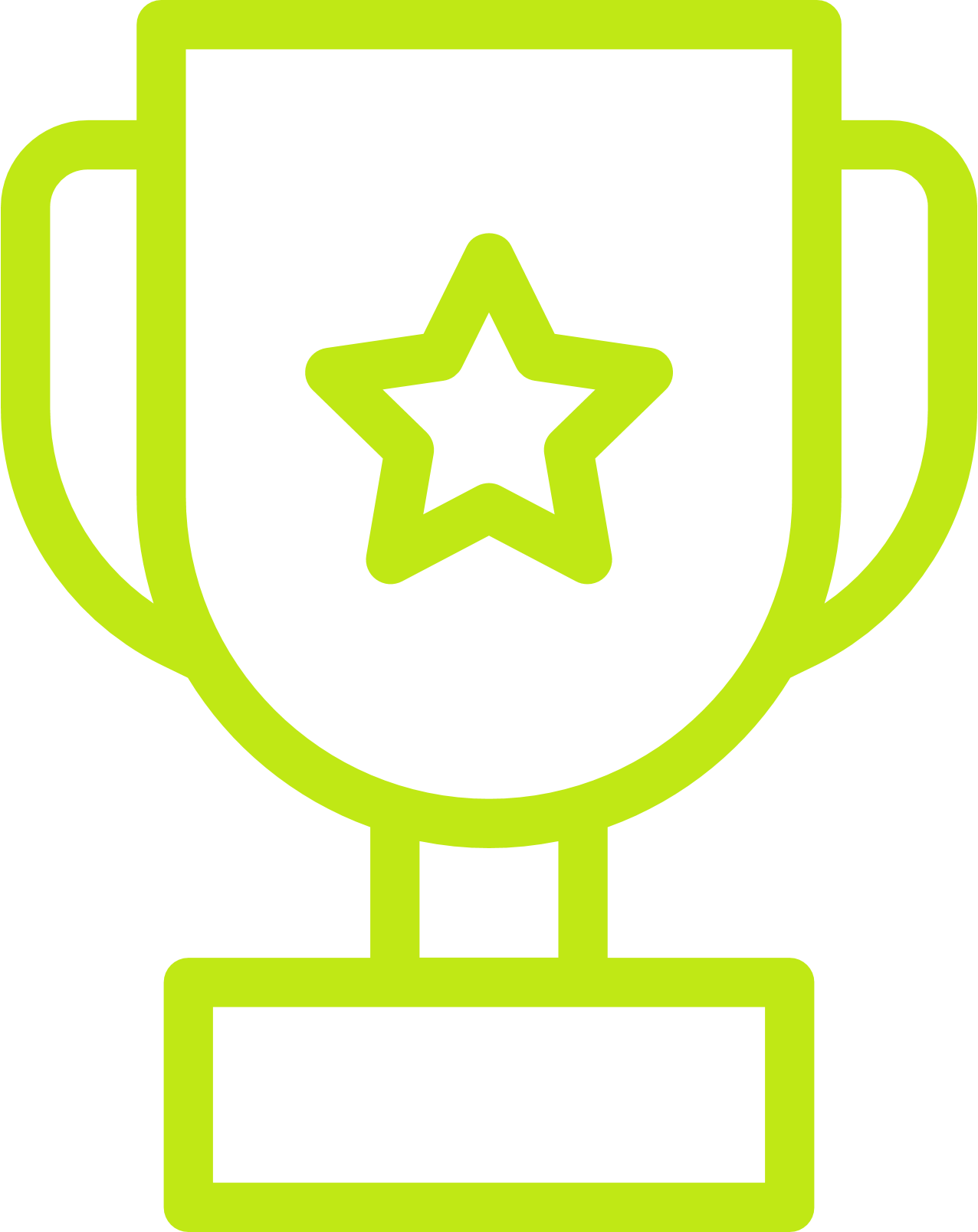 LUGAR NO
RANKING
EM RISCO DE PETRÓLEO
Estamos em busca constante dos melhores resultados. Nossos números representam nosso conhecimento profundo do mercado brasileiro.
SEGURO GARANTIA²
POR 5 ANOS CONSECUTIVOS 
2019 . 2020 . 2021 . 2022 . 2023 (06M23)
R$0,9 BILHÃO
R$15 MILHÕES
DE LUCRO 
LÍQUIDO¹
DE PRÊMIOS 
EMITIDOS¹
brAAA
A-
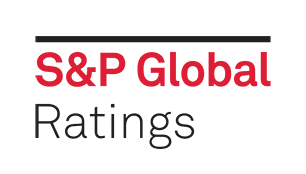 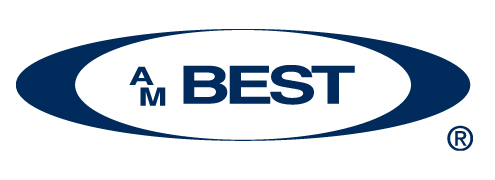 ¹Referência DRE Junho 2023  2Dados de Junho de 2023
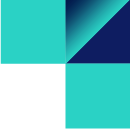 AUSTRAL SEGURADORA      APRESENTAÇÃO INSTITUCIONAL
NOSSOS NÚMEROS            7
NOSSOS RESULTADOS SÃO FRUTO DO NOSSO CONHECIMENTO
2023
06M23
2020
2019
2022
2021
76,4%
PRÊMIO EMITIDO
PRÊMIO GANHO
RESULTADO DE SUBSCRIÇÃO
RESULTADO OPERACIONAL
RESULTADO FINANCEIRO
LUCRO (EBT)
654,3
41,9
58,9
25,1
41,4
39,1
852,7
35,1
36,2
8,0
17,5
14,8
1.231,4
76,1
88,2
32,4
30,8
38,5
1.102,4
60,9
79,9
34,9
11,4
27,7
1.046,9
49,0
56,1
21,2
22,4
26,3
ÍNDICE COMBINADO
13,4%
ROAE
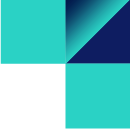 AUSTRAL SEGURADORA      APRESENTAÇÃO INSTITUCIONAL
NOSSOS NÚMEROS            8
NOSSOS RESULTADOS SÃO FRUTO DO NOSSO CONHECIMENTO
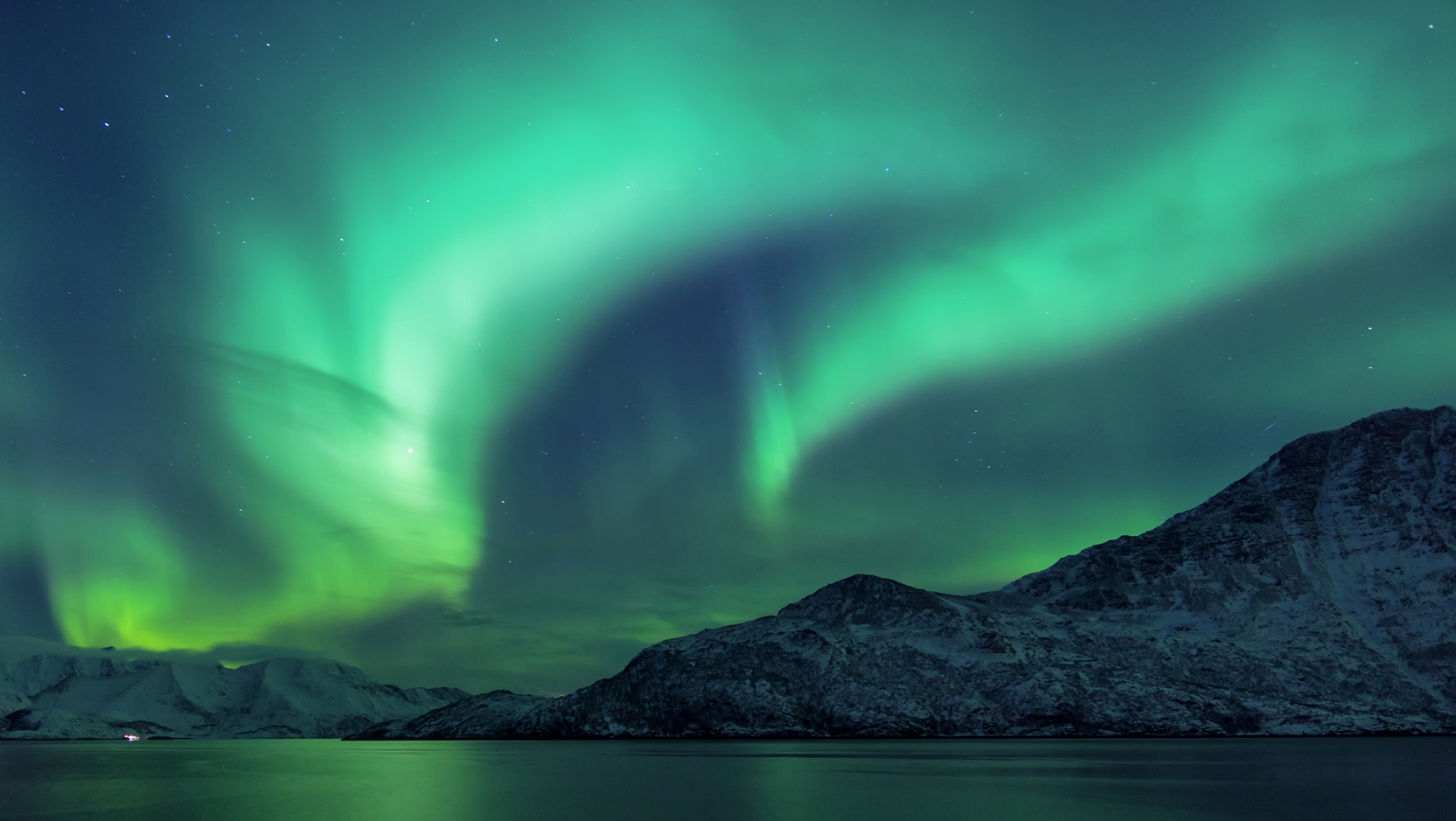 NOSSOS
PRODUTOS
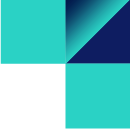 AUSTRAL SEGURADORA      APRESENTAÇÃO INSTITUCIONAL
NOSSOS PRODUTOS        10
NOSSOS
PRODUTOS
PORTFOLIO
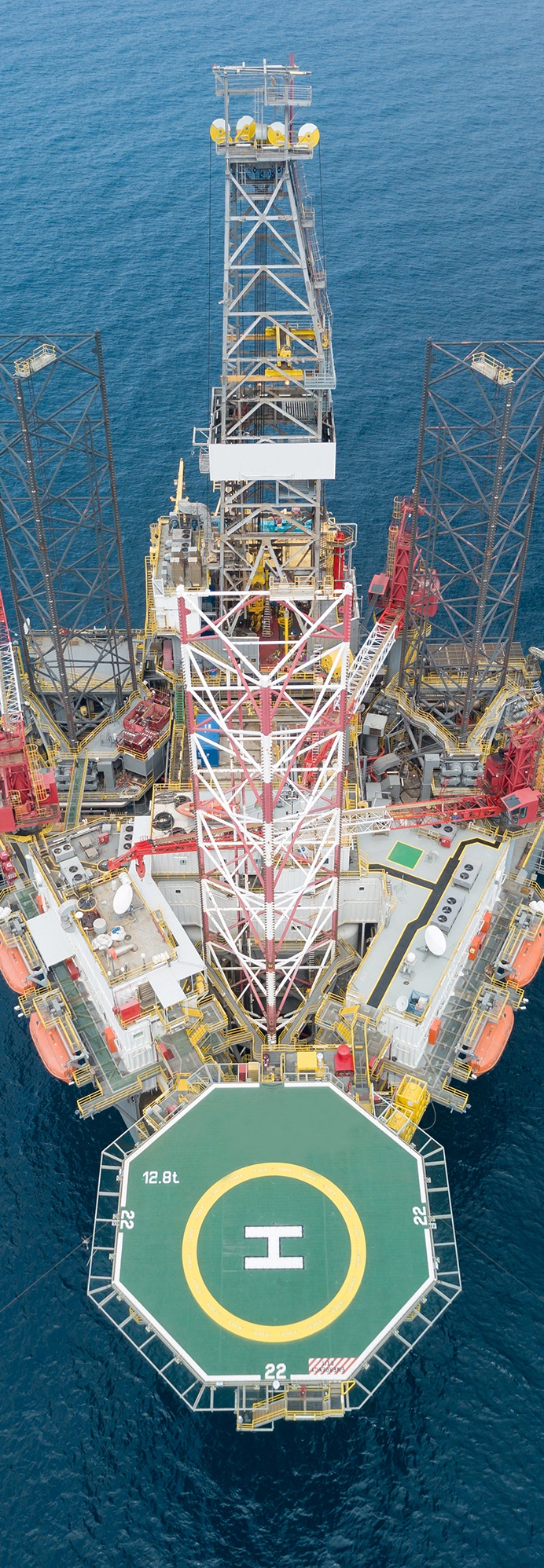 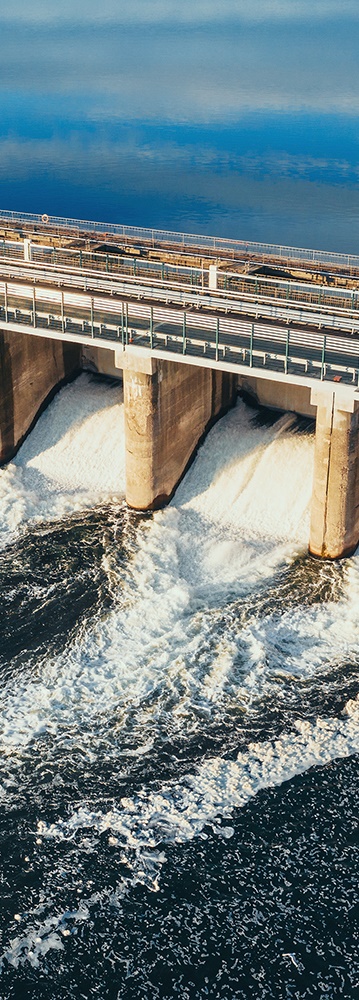 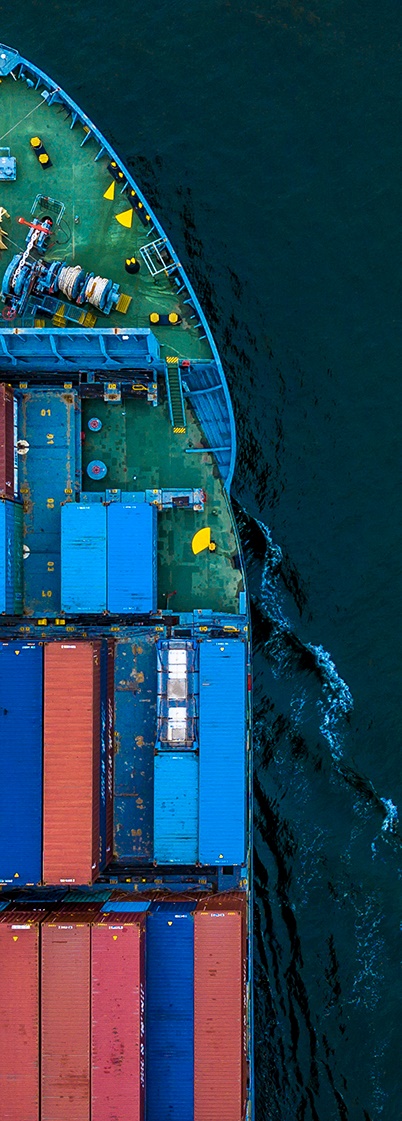 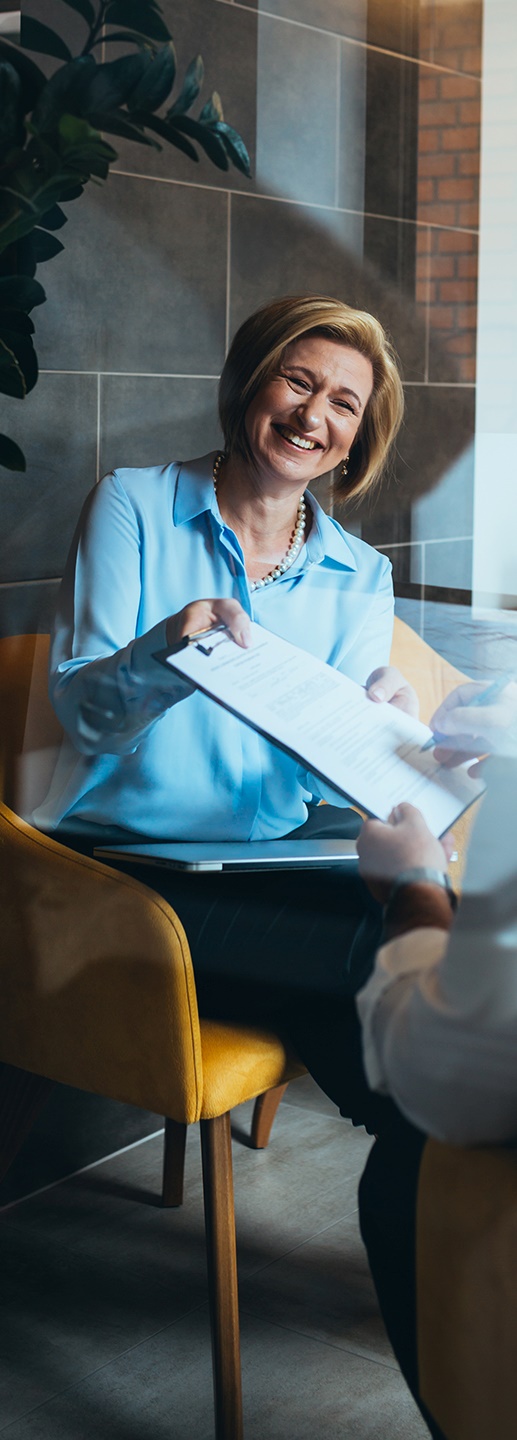 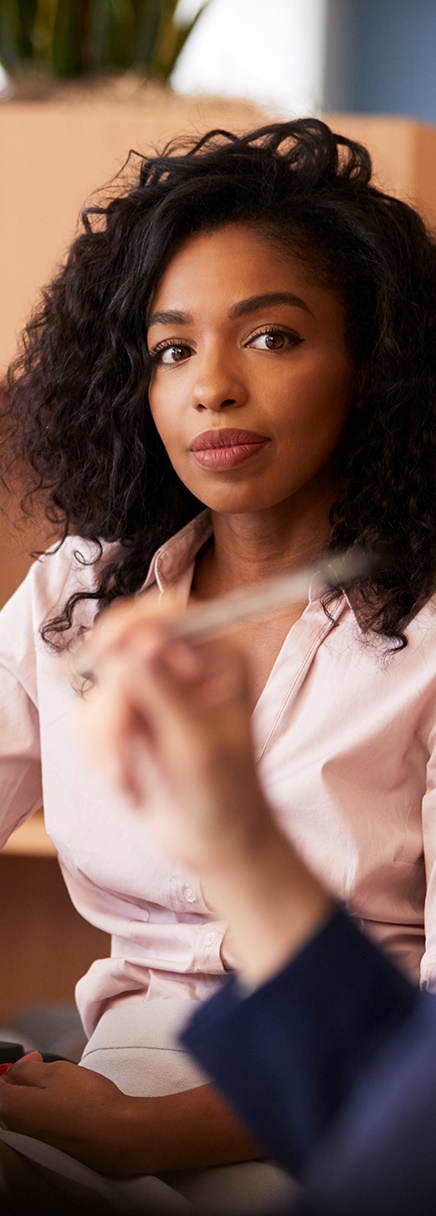 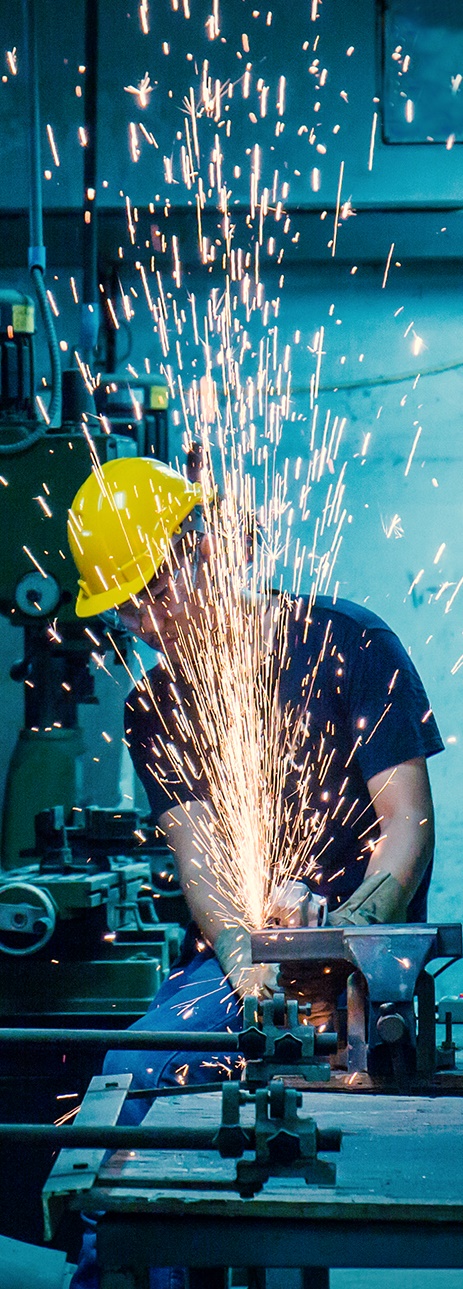 Com completa confiança no conhecimento obtido ao longo dos anos, oferecemos soluções de alta qualidade estabelecendo relação de verdadeira parceria com nossos clientes.
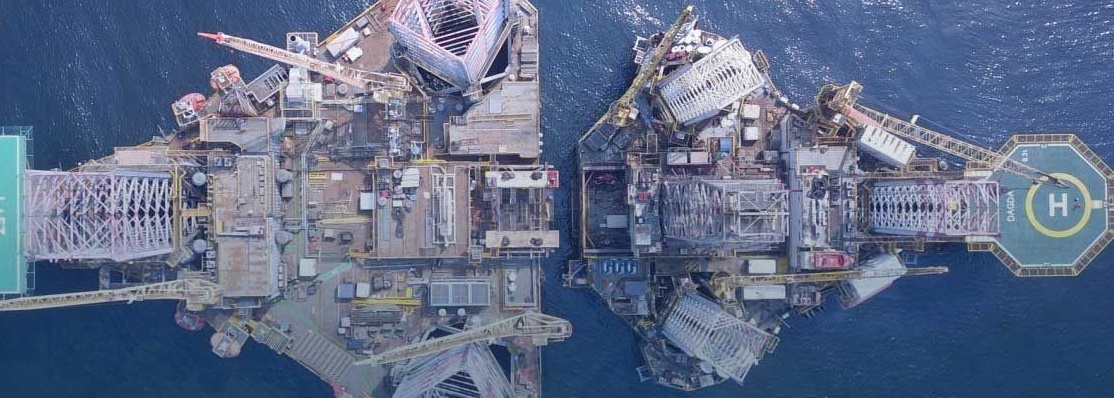 PETRÓLEO
GARANTIA
MARÍTIMO
D&O
E&O
RC GERAL
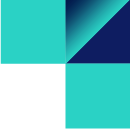 AUSTRAL SEGURADORA      APRESENTAÇÃO INSTITUCIONAL
NOSSOS PRODUTOS        11
PETRÓLEO
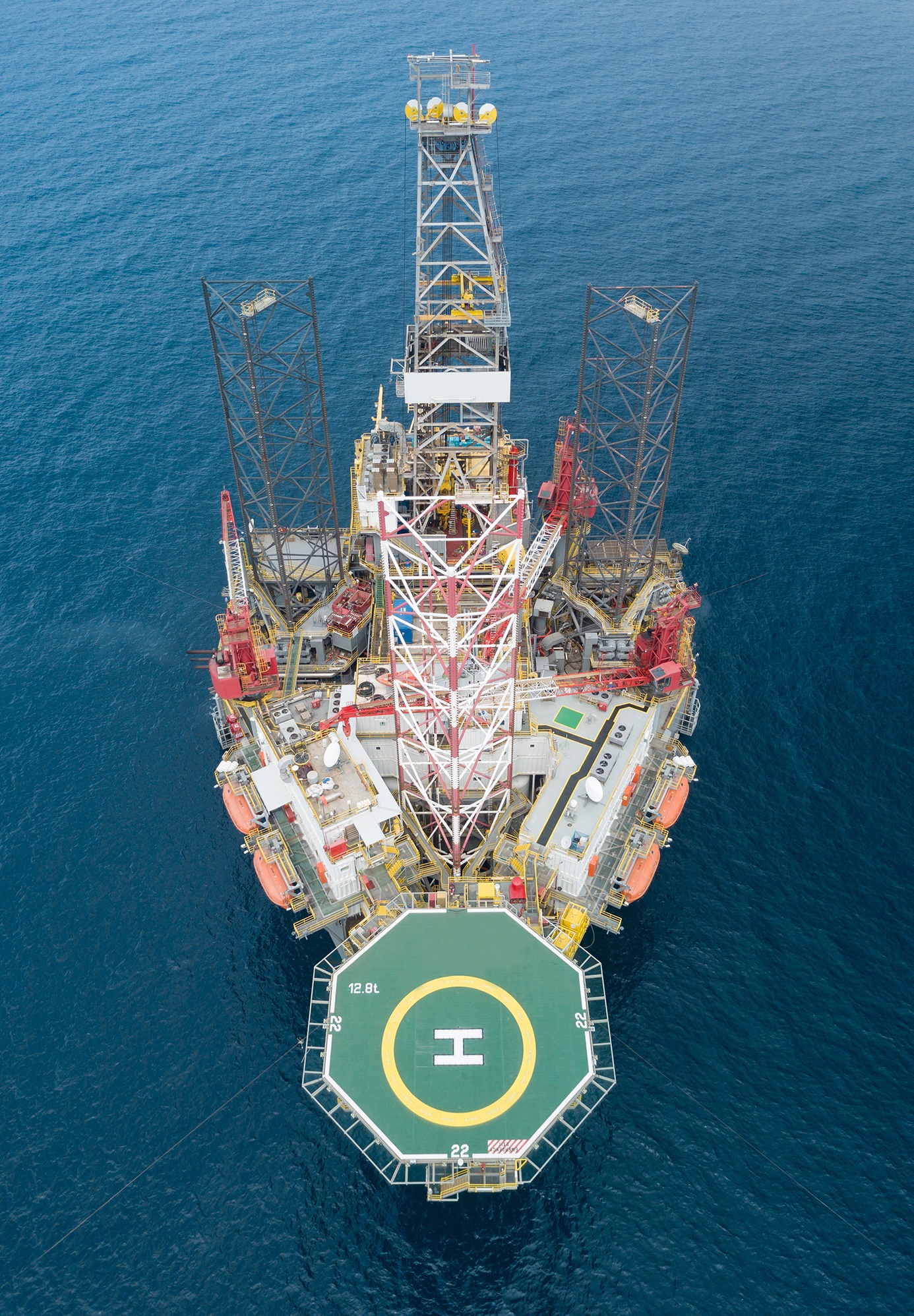 Cobertura para bens, equipamentos e responsabilidade civil. Proteção de riscos ligados às operações de prospecção, exploração, perfuração, descomissionamento e produção de petróleo e gás, em terra e no mar.
60%
DE ATUAÇÃO
NO MERCADO
R$720 MILHÕES
R$1,2 BILHÃO
AUSTRAL
2023
MERCADO 
2023
Dados SES Susep Junho de 2023
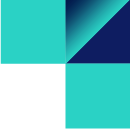 AUSTRAL SEGURADORA      APRESENTAÇÃO INSTITUCIONAL
NOSSOS PRODUTOS        12
PETRÓLEO
COBERTURAS
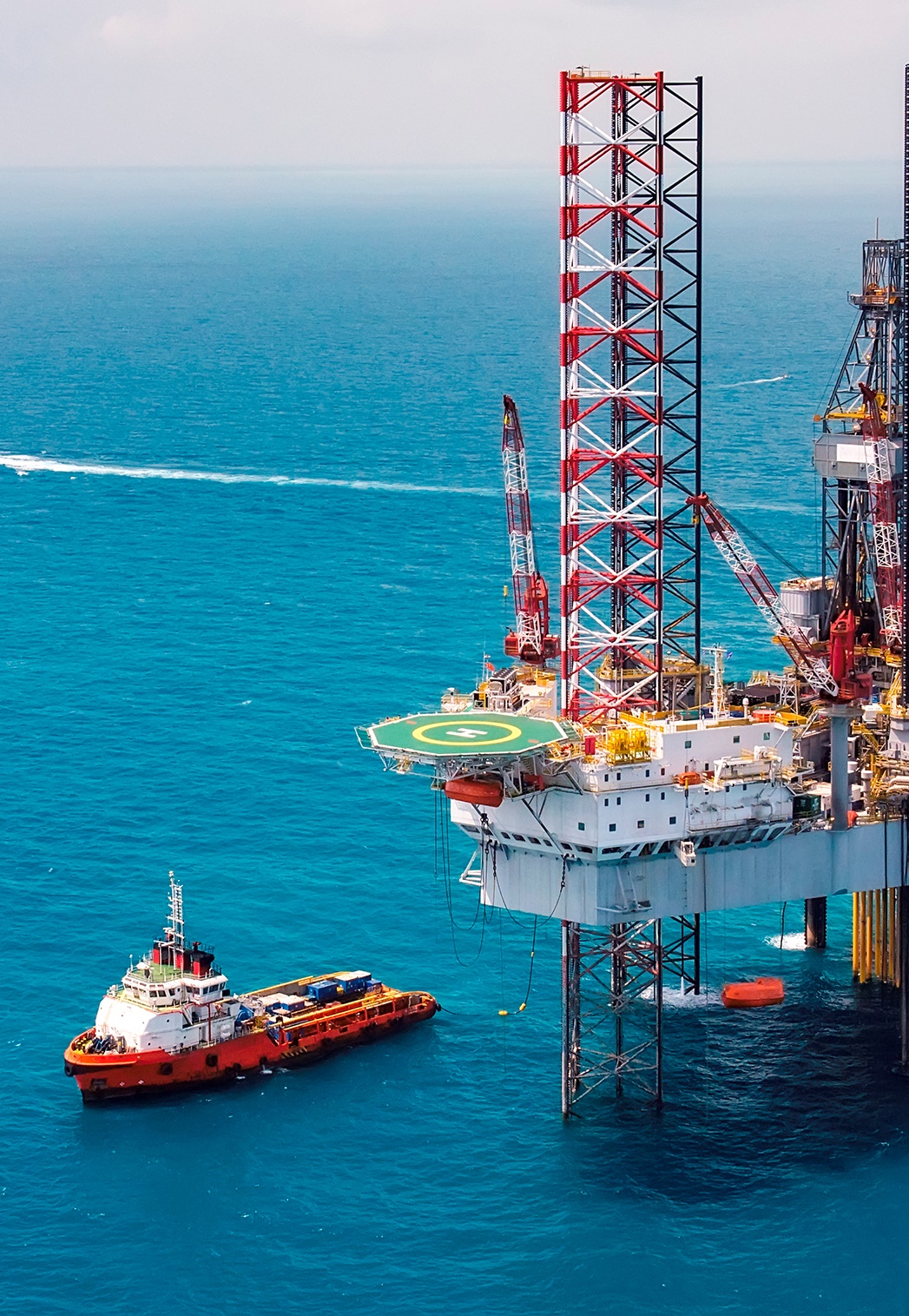 DANOS FÍSICOS

DESPESAS EXTRAS DO OPERADOR

CONSTRUÇÃO OFFSHORE

RESPONSABILIDADE CIVIL

PERDA DE PRODUÇÃO

PERDA DE RECEITA DECORRENTE DE INTERRUPÇÃO DE NEGÓCIOS

PERDA DE RECEITA DECORRENTE DE INTERRUPÇÃO DE REDE (ATAQUE CIBERNÉTICO)

DESCOMISSIONAMENTO
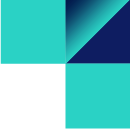 AUSTRAL SEGURADORA      APRESENTAÇÃO INSTITUCIONAL
NOSSOS PRODUTOS        13
PETRÓLEO
RANKING
RISCOS DE PETRÓLEO: PRÊMIO EMITIDO (INCL. RVNE)
Valores em Milhares de Reais
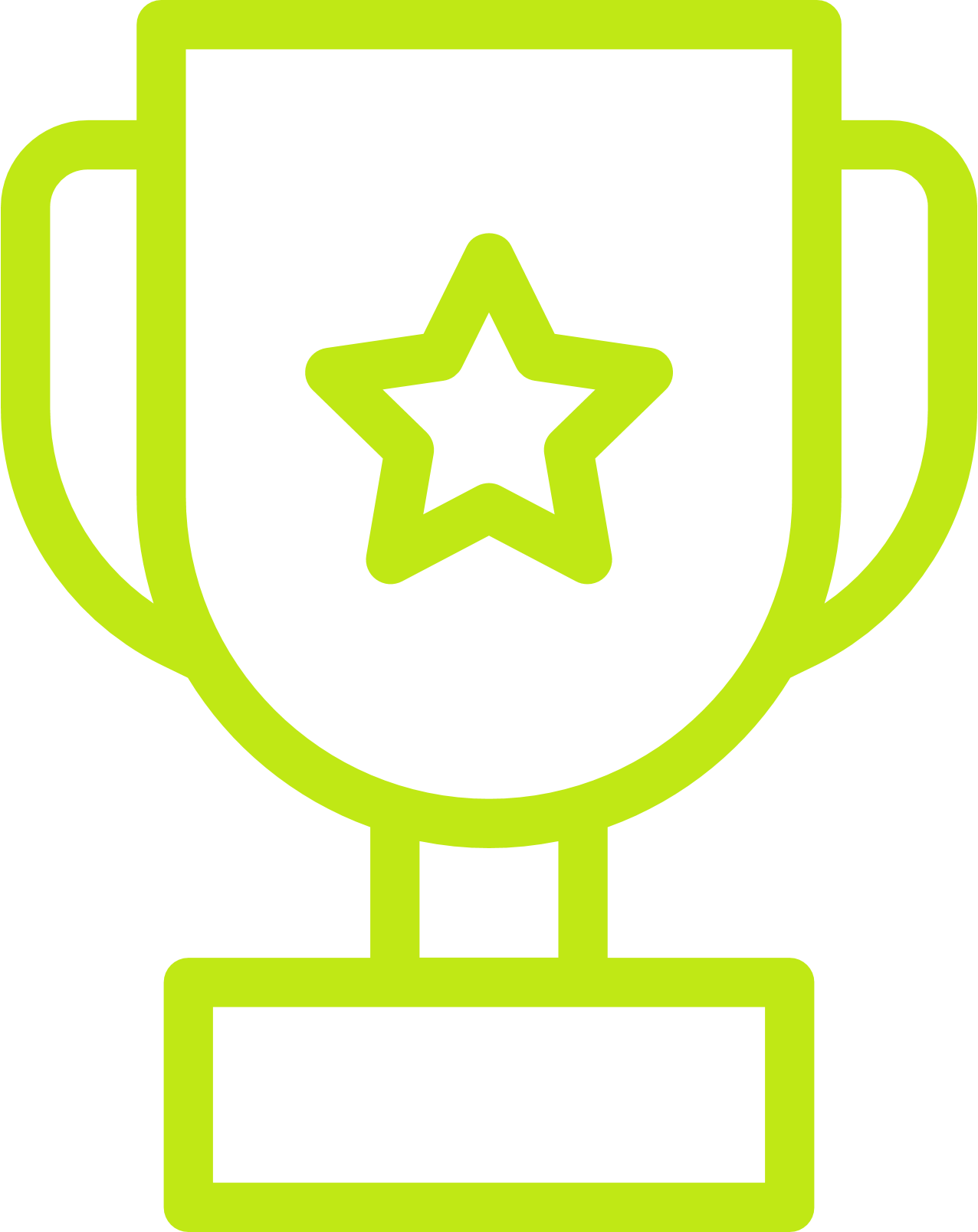 Dados SES Susep Junho de 2023
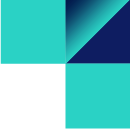 AUSTRAL SEGURADORA      APRESENTAÇÃO INSTITUCIONAL
NOSSOS PRODUTOS        14
GARANTIA
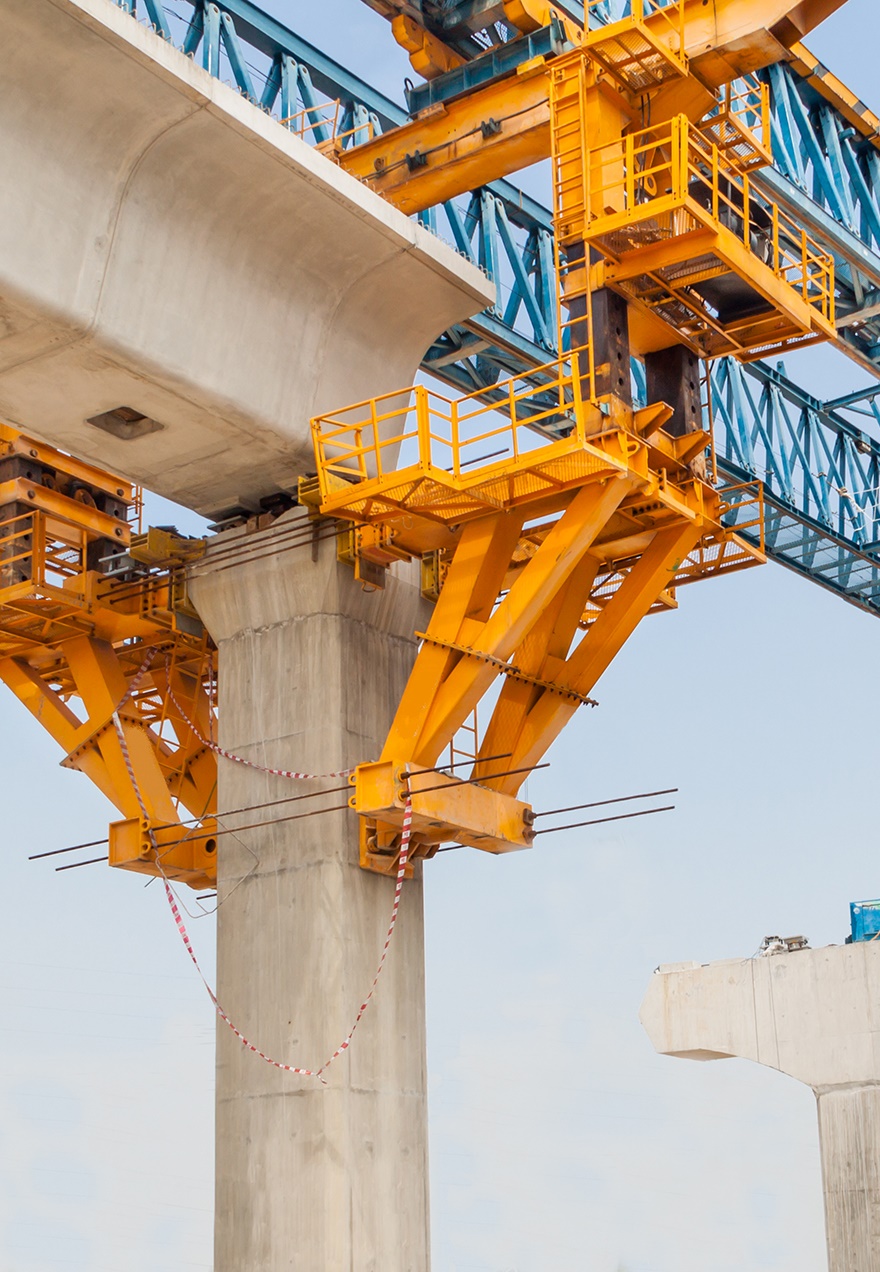 A segurança no cumprimento de obrigações contratuais assumidas pelo tomador. Proteção ao segurado em contratos públicos ou privados, incluindo processos administrativos e judiciais.
5,5%
DE ATUAÇÃO
NO MERCADO
R$111
MILHÕES
R$2,0 BILHÕES
AUSTRAL
2023
MERCADO 
2023
Dados SES Susep Junho de 2023
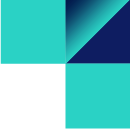 AUSTRAL SEGURADORA      APRESENTAÇÃO INSTITUCIONAL
NOSSOS PRODUTOS        15
GARANTIA
MODALIDADES
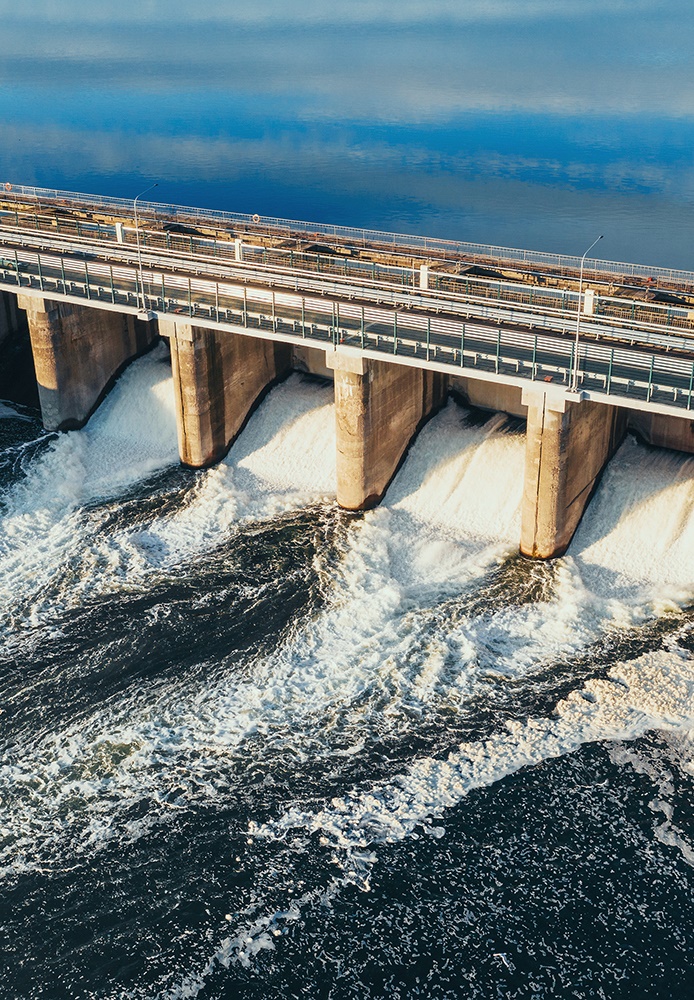 GARANTIA JUDICIAL E JUDICIAL RECURSAL

GARANTIA DO EXECUTANTE [PERFORMANCE BOND]

GARANTIA DE ADIANTAMENTO DE PAGAMENTO

GARANTIA DE RETENÇÃO DE PAGAMENTO

GARANTIA DO LICITANTE / CONCORRENTE [BIG BOND]

GARANTIA DE COMPLETION

GARANTIA ADMINISTRATIVA

GARANTIA DE CONCESSÕES

GARANTIA ADUANEIRA

GARANTIA DE PERFEITO FUNCIONAMENTO

GARANTIA DE PAGAMENTO DE ENERGIA
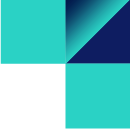 AUSTRAL SEGURADORA      APRESENTAÇÃO INSTITUCIONAL
NOSSOS PRODUTOS        16
GARANTIA
RANKING
GARANTIA: PRÊMIO EMITIDO (INCL. RVNE)
Valores em Milhares de Reais
Dados SES Susep Junho de 2023
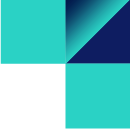 AUSTRAL SEGURADORA      APRESENTAÇÃO INSTITUCIONAL
NOSSOS PRODUTOS        17
MARÍTIMO
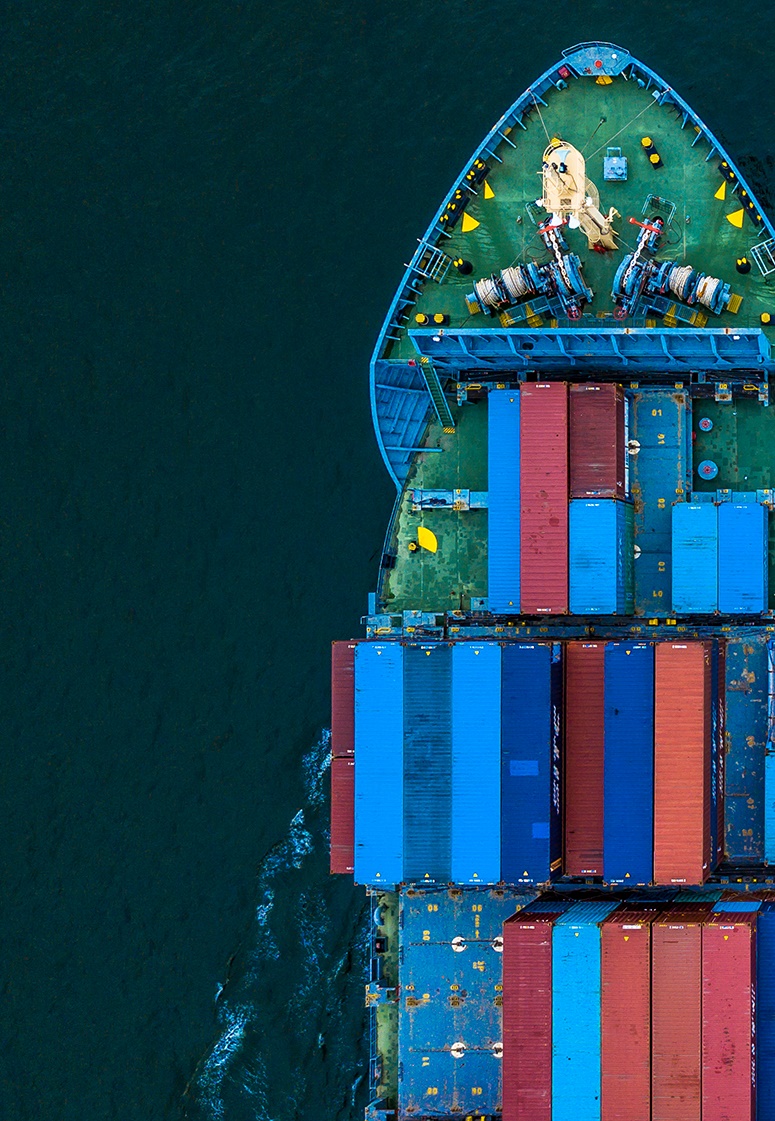 Proteção para riscos de perdas ou danos que alcancem qualquer tipo de embarcação comercial em operação, construção ou em reparo.
7%
DE ATUAÇÃO
NO MERCADO
R$9 MILHÕES
R$128 MILHÕES
AUSTRAL
2023
MERCADO 
2023
Dados SES Susep Junho de 2023
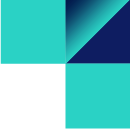 AUSTRAL SEGURADORA      APRESENTAÇÃO INSTITUCIONAL
NOSSOS PRODUTOS        18
MARÍTIMO
COBERTURAS
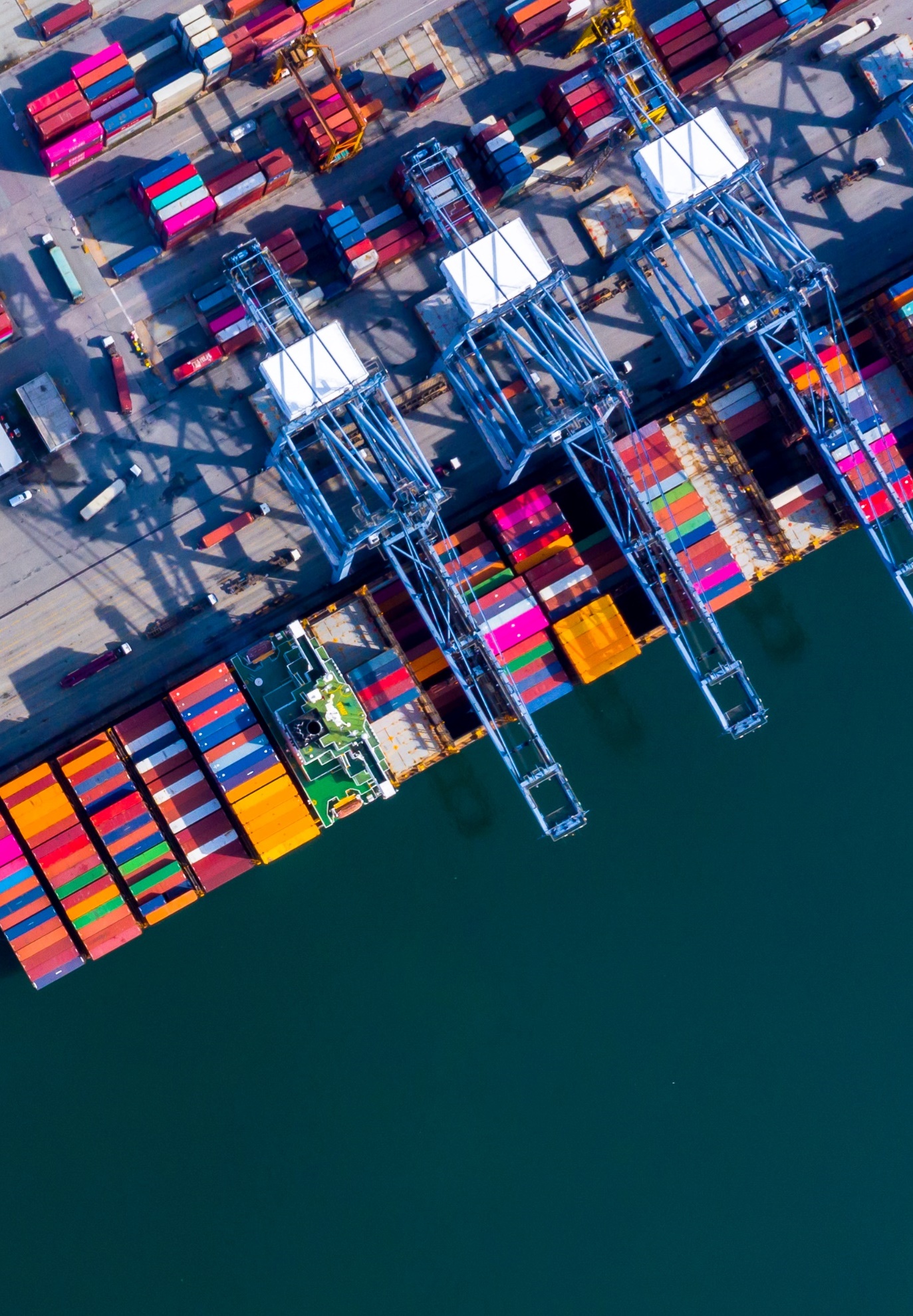 CASCO E MÁQUINA

RESPONSABILIDADE CIVIL

GUERRAS E GREVES

PERDA DE RECEITA OU FRETE

REPARADOS NAVAL

CONSTRUTOR NAVAL
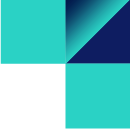 AUSTRAL SEGURADORA      APRESENTAÇÃO INSTITUCIONAL
NOSSOS PRODUTOS        19
MARÍTIMO
RANKING
MARÍTIMO: PRÊMIO EMITIDO (INCL. RVNE)
Valores em Milhares de Reais
Dados SES Susep Junho de 2023
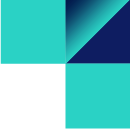 AUSTRAL SEGURADORA      APRESENTAÇÃO INSTITUCIONAL
NOSSOS PRODUTOS       20
D&O
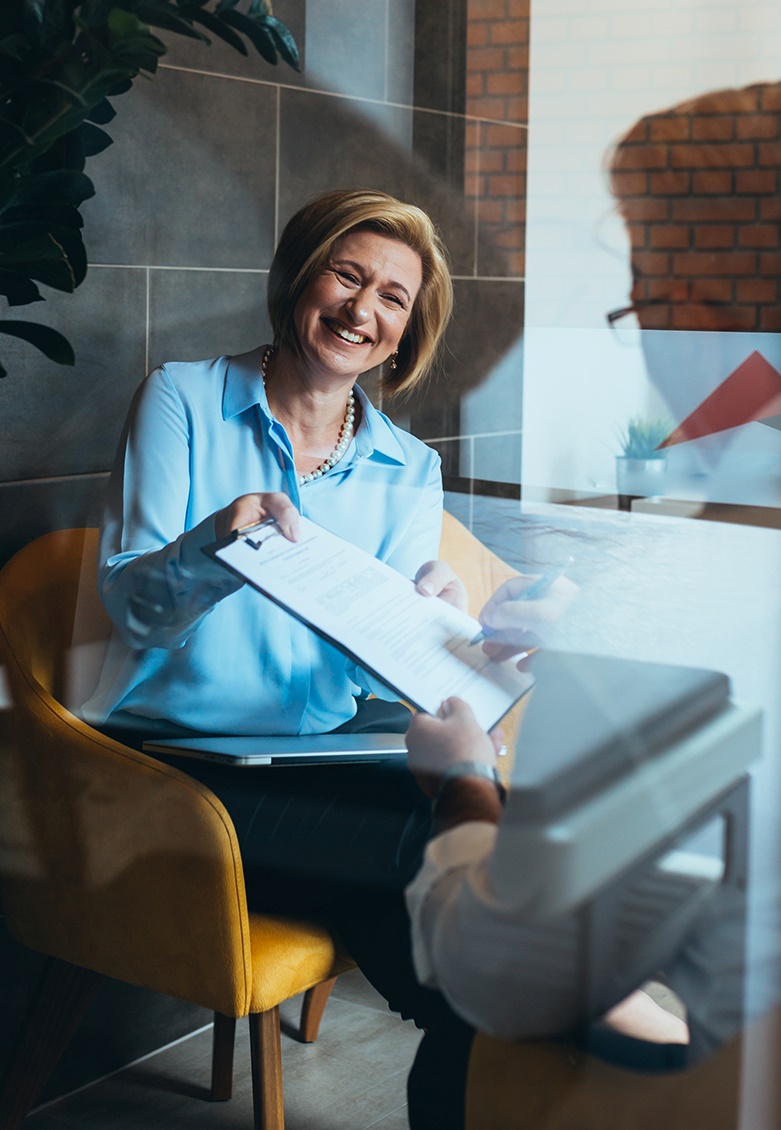 Proteção do patrimônio pessoal dos administradores e diretores da empresa. Seguro em decorrência de ações ou deliberações tomadas na qualidade de líderes e tomadores de decisão.
2%
DE ATUAÇÃO
NO MERCADO
R$8
MILHÕES
R$489 MILHÕES
AUSTRAL
2023
MERCADO 
2023
Dados SES Susep Junho de 2023
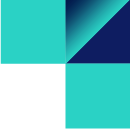 AUSTRAL SEGURADORA      APRESENTAÇÃO INSTITUCIONAL
NOSSOS PRODUTOS        21
D&O
MODALIDADES
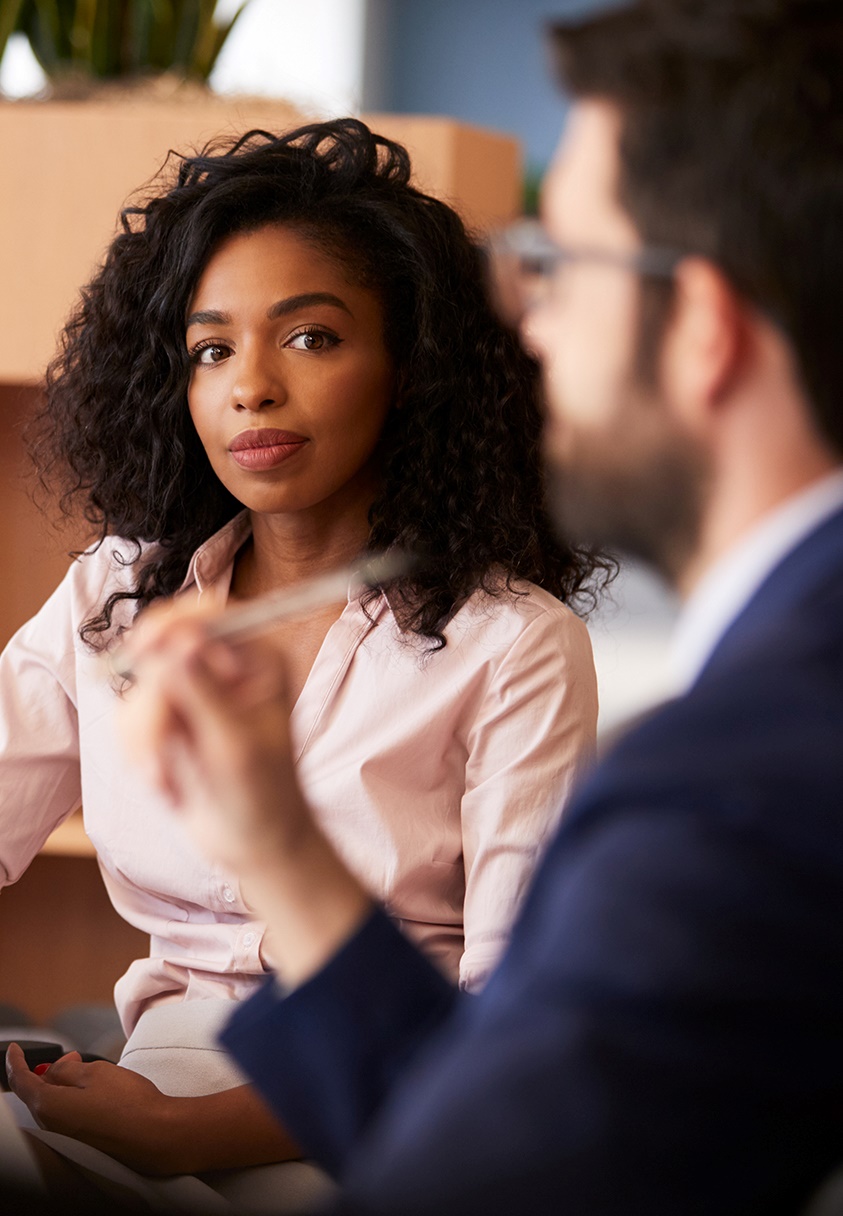 ATOS NEGLIGENTES, ERROS OU OMISSÕES

CUSTOS DE DEFESA

DESPESAS DE REPRESENTAÇÃO JURÍDICA

NOVAS SUBSIDIÁRIAS

ASSESSORES DOS SEGURADOS

DIRETORES APOSENTADOS E RETIRADOS

RESPONSABILIDADE TRIBUTÁRIA

EMBARGO DE BENS

GASTOS DE PUBLICIDADE

MULTAS E SANÇÕES ADMINISTRATIVAS
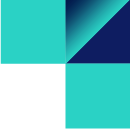 AUSTRAL SEGURADORA      APRESENTAÇÃO INSTITUCIONAL
NOSSOS PRODUTOS        22
D&O
RANKING
D&O: PRÊMIO EMITIDO (INCL. RVNE)
Valores em Milhares de Reais
Dados SES Susep Junho de 2023
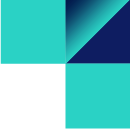 AUSTRAL SEGURADORA      APRESENTAÇÃO INSTITUCIONAL
NOSSOS PRODUTOS        23
E&O
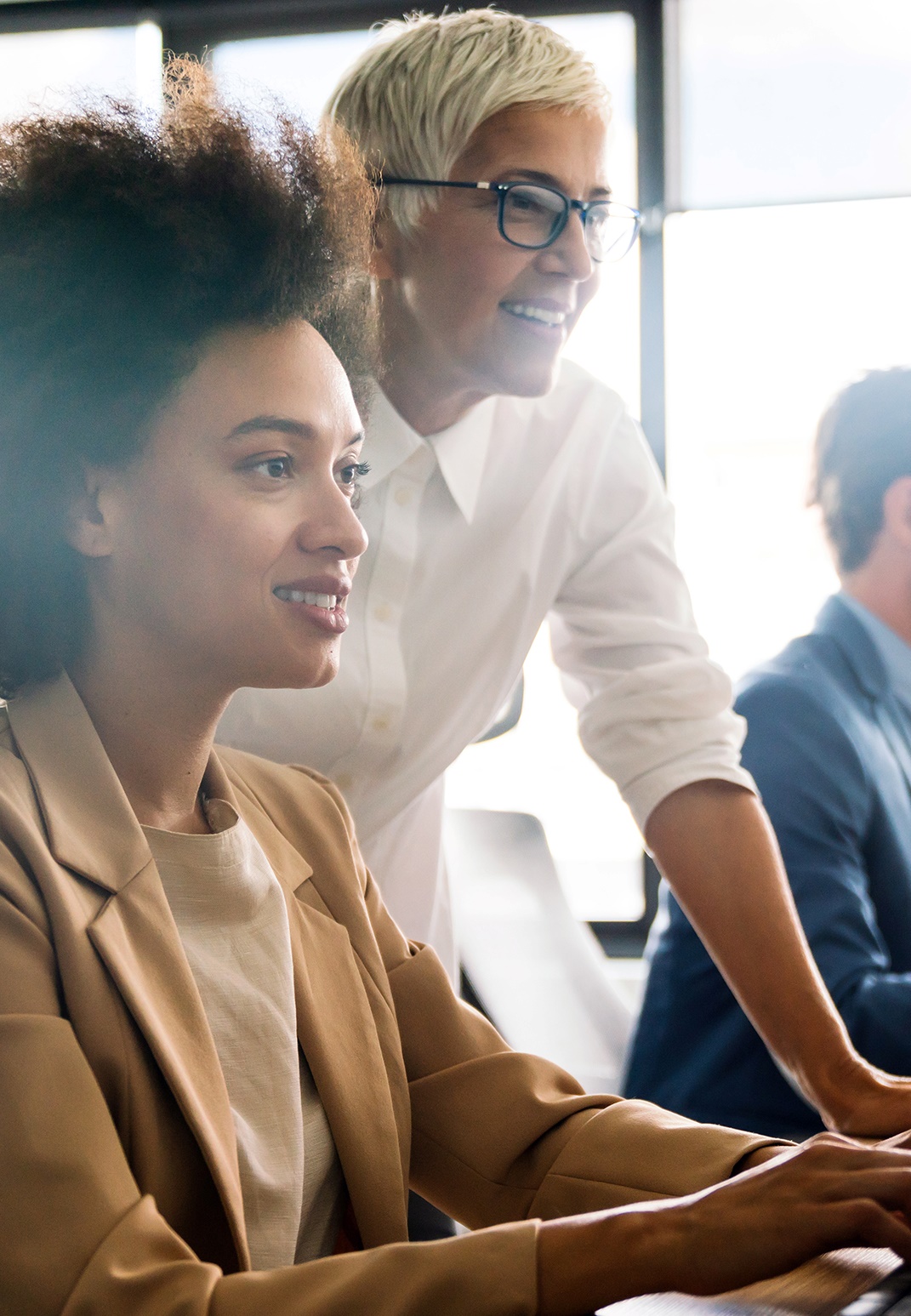 Proteção em ações judiciais de reparo a danos causados a terceiros por erros praticados na prestação de serviços profissionais.
1%
DE ATUAÇÃO
NO MERCADO
R$2,5 MILHÕES
R$333 MILHÕES
AUSTRAL
2023
MERCADO 
2023
Dados SES Susep Junho de 2023
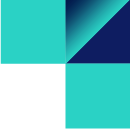 AUSTRAL SEGURADORA      APRESENTAÇÃO INSTITUCIONAL
NOSSOS PRODUTOS        24
E&O
COBERTURAS
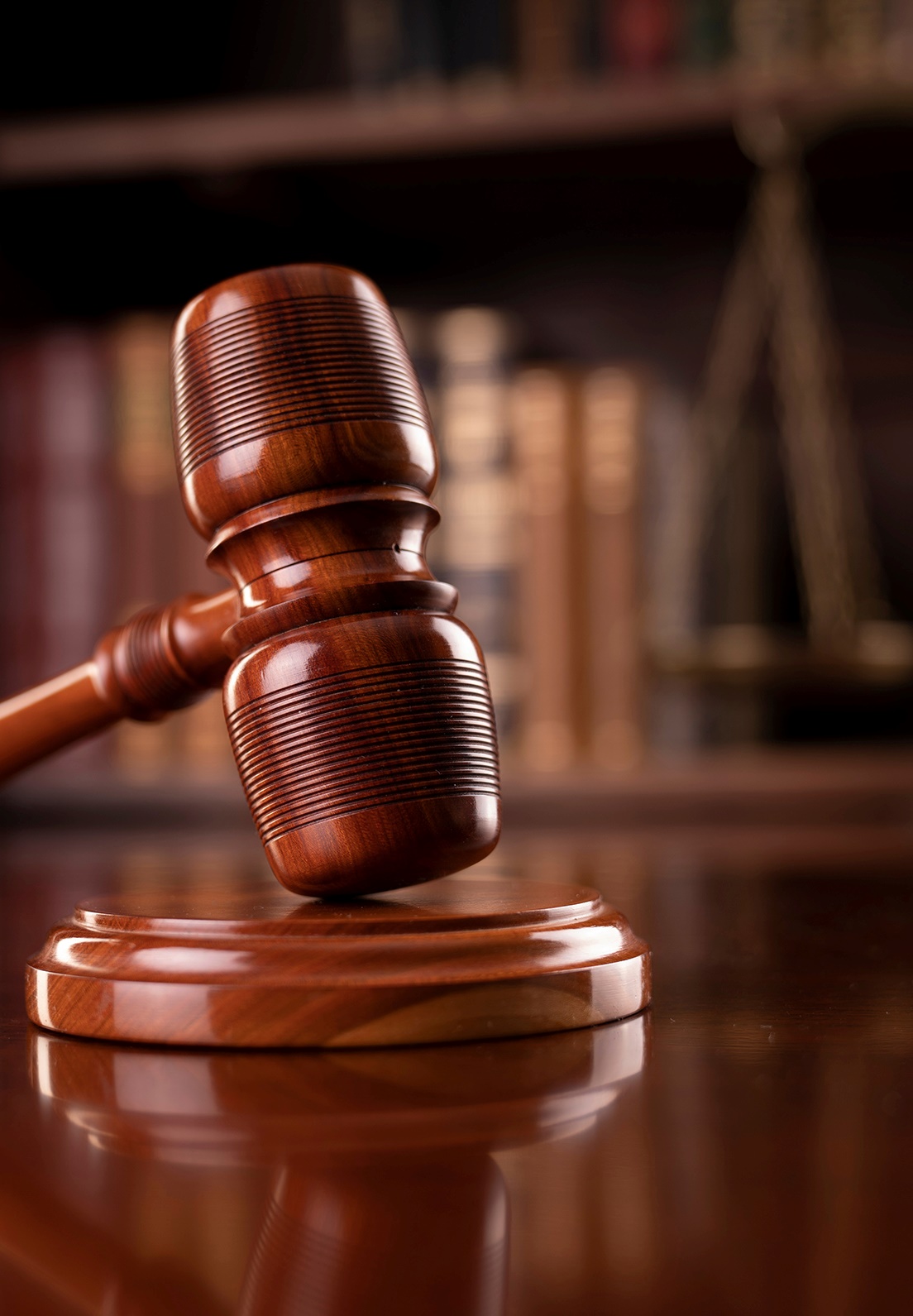 LUCROS CESSANTES

DANOS MATERIAIS OU CORPORAIS A TERCEIROS

CUSTOS DE DEFESA E HONORÁRIOS ADVOCATÍCIOS

HONORÁRIO DE PERITO

EXTRAVIO, ROUBO OU FURTO DE DOCUMENTOS

DANOS MORAIS, DIFAMAÇÃO E CALÚNIA
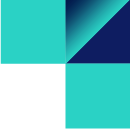 AUSTRAL SEGURADORA      APRESENTAÇÃO INSTITUCIONAL
NOSSOS PRODUTOS        25
E&O
RANKING
E&O: PRÊMIO EMITIDO (INCL. RVNE)
Valores em Milhares de Reais
Dados SES Susep Junho de 2023
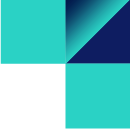 AUSTRAL SEGURADORA      APRESENTAÇÃO INSTITUCIONAL
NOSSOS PRODUTOS        26
RC GERAL
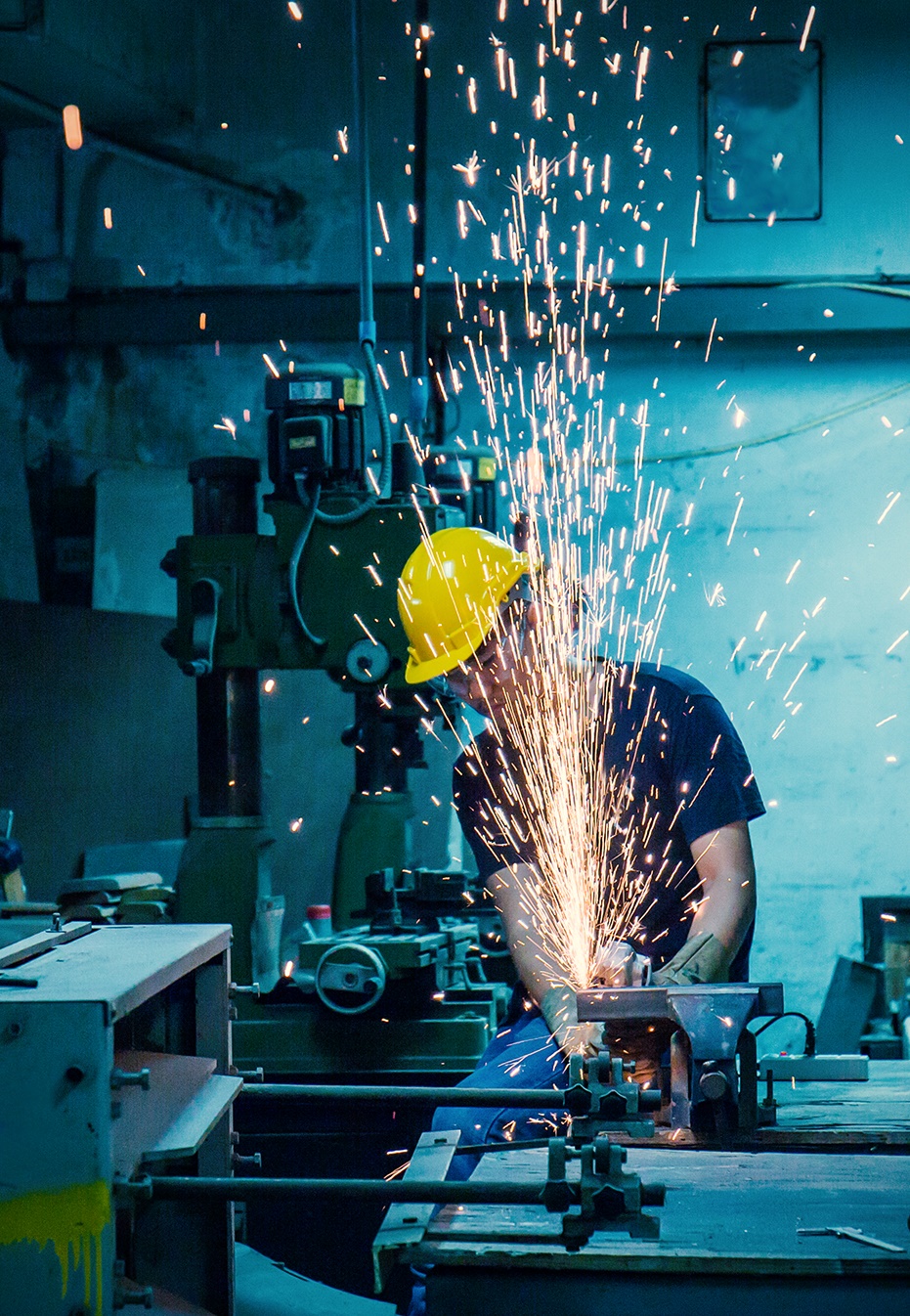 COBERTURAS
Proteção do patrimônio do Segurado das perdas que podem incorrer em função da sua Responsabilidade Civil.
OPERAÇÕES AMPLAS

CONDOMÍNIOS, PROPRIETÁRIOS E LOCATÁRIOS DE IMÓVEIS

EMPRESAS DE FERROVIAS, RODOVIAS, ABASTECIMENTO E SANEAMENTO, ENERGIA ELÉTRICA E SERVIÇOS DE TELEFONIA

RESPONSABILIDADE CIVIL DO EMPREGADOR

GUARDA DE VEÍCULOS

PROMOÇÃO DE EVENTOS ARTÍSTICOS, ESPORTIVOS, EXPOSIÇÕES, FEIRAS DE AMOSTRAS E EVENTOS

PRESTAÇÃO DE SERVIÇOS EM LOCAIS DE TERCEIROS

PRODUTOS NO TERRITÓRIO NACIONAL E NO EXTERIOR

OPERAÇÕES DE CARGA, DESCARGA, MOVIMENTAÇÃO, IÇAMENTO OU DESCIDA

SHOPPING CENTERS
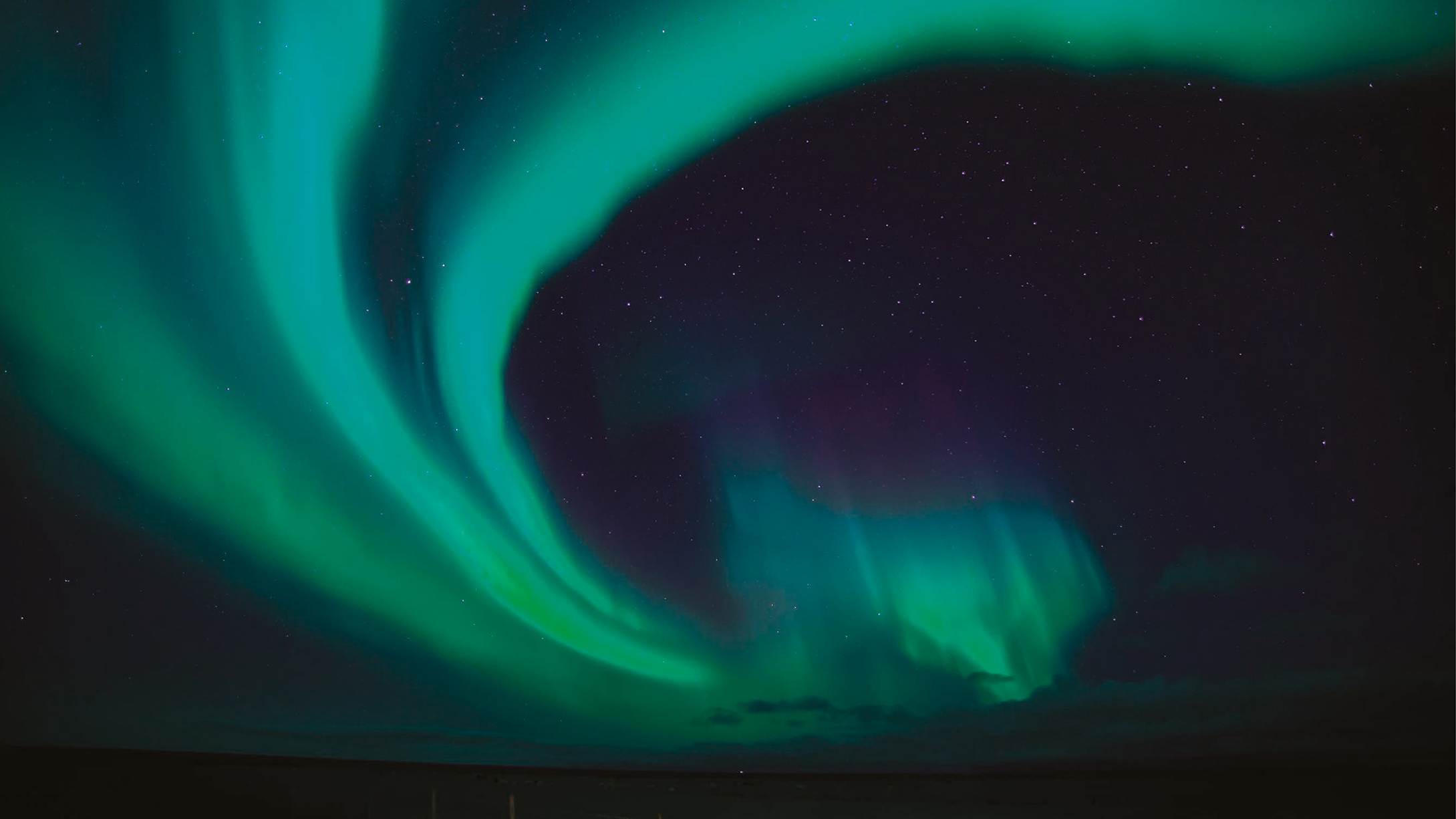 INOVAÇÕES
Sem barreiras. Queremos simplificar interações e criar, lado a lado, as melhores soluções.
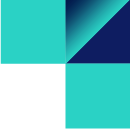 AUSTRAL SEGURADORA      APRESENTAÇÃO INSTITUCIONAL
INOVAÇÕES       28
NOVA APÓLICE AUSTRAL
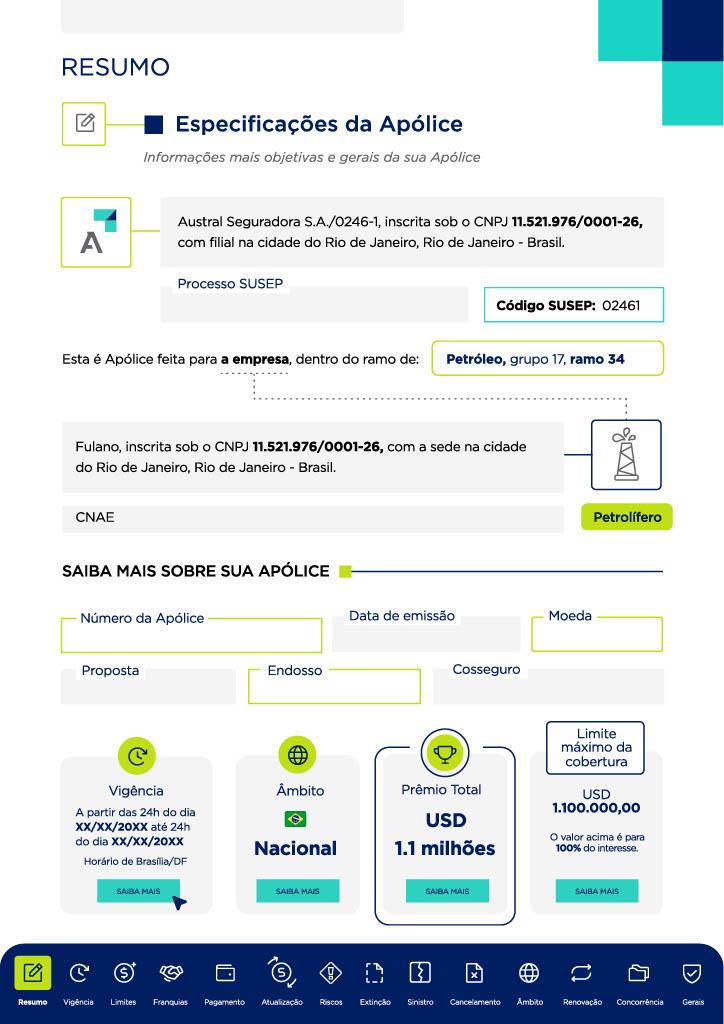 AUMENTO DE
AUMENTO DE
20%
28%
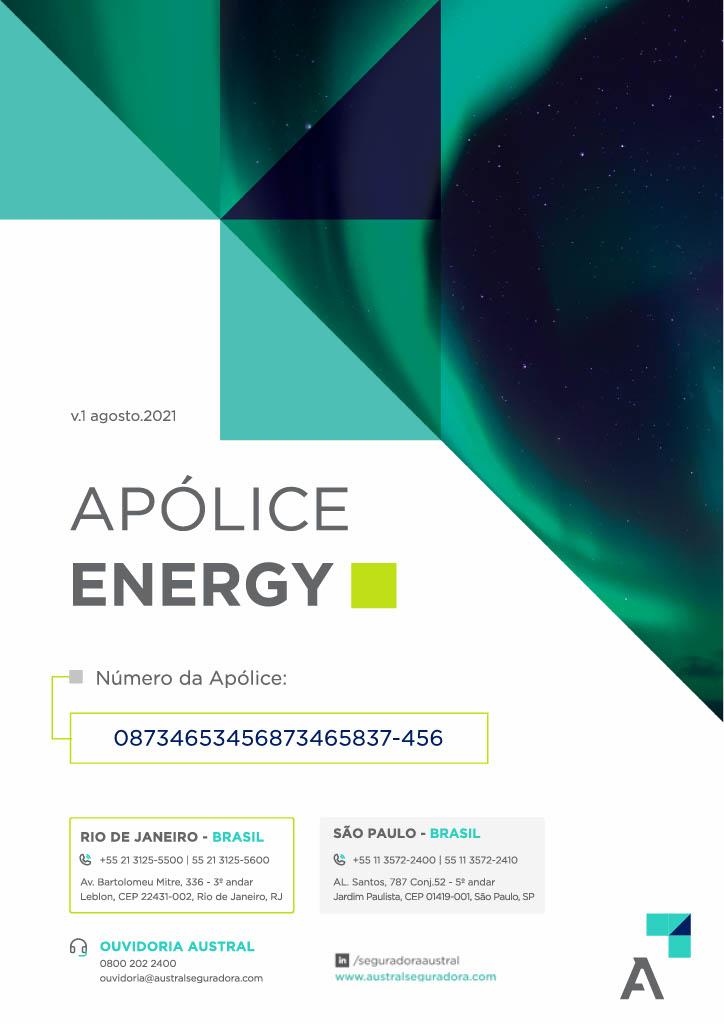 Com base em pesquisas feitas com nossos clientes, desenvolvemos uma nova apólice inovadora. Desenhada para ser mais dinâmica, intuitiva e funcional, a nova apólice navegável transforma a experiência de leitura.
NA FACILIDADE DE
NA FACILIDADE DE
LOCALIZAR
LEITURA
INFORMAÇÕES
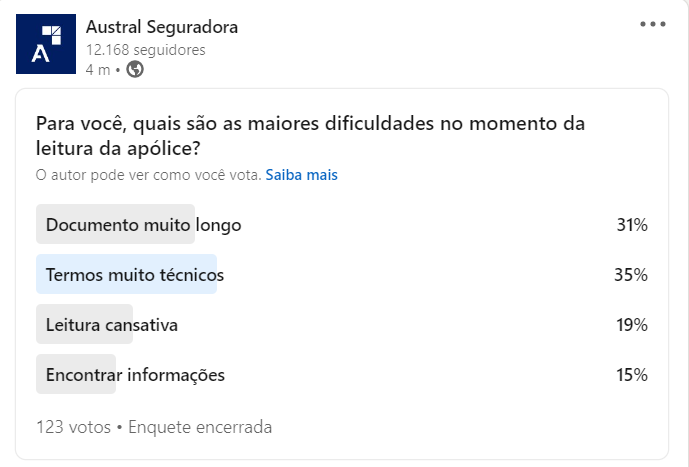 VALORES ATRIBUÍDOS
20%
80%
ACESSÍVEL
OBJETIVA
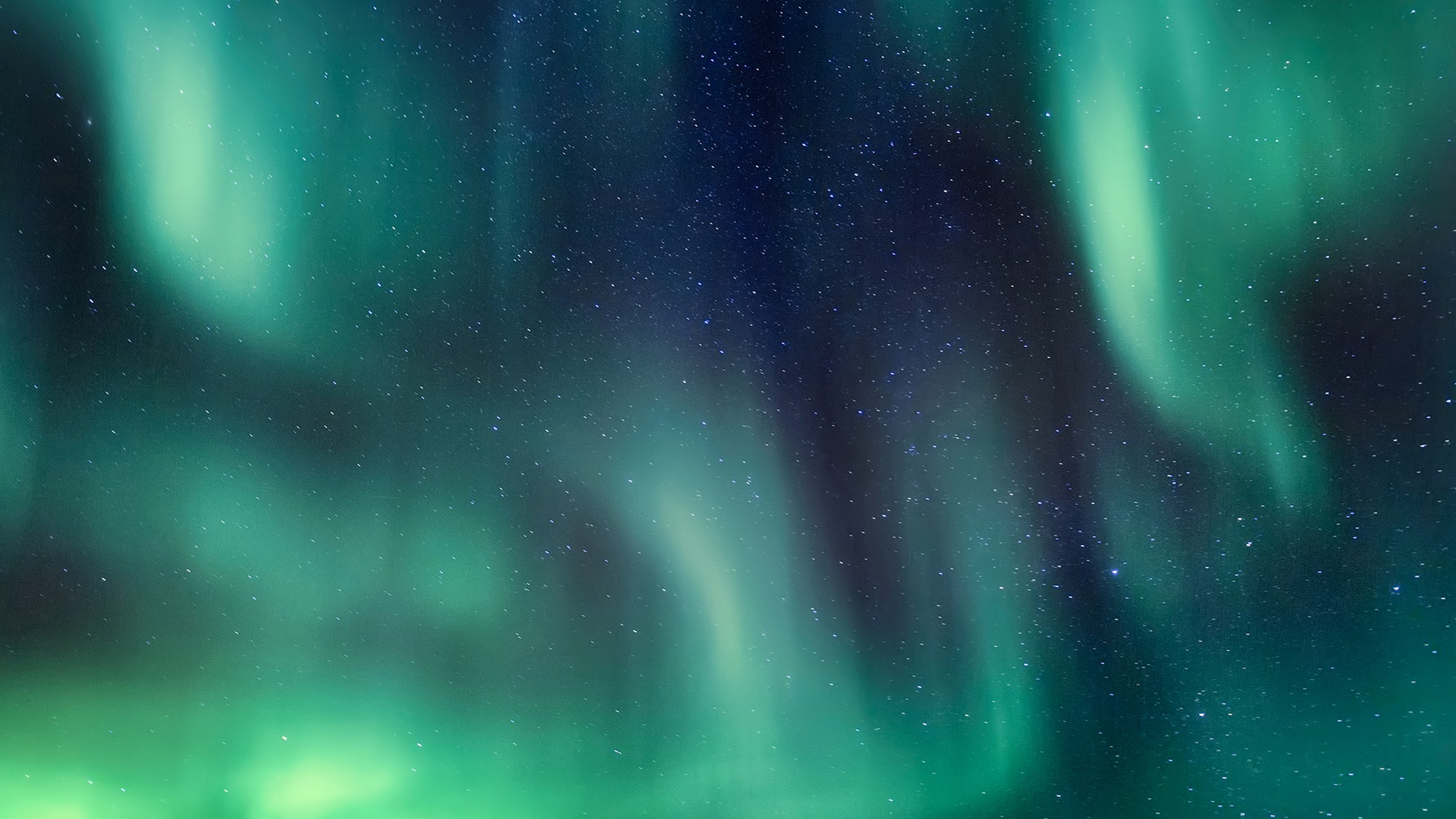 Para nós, integridade é premissa
TRANSPARÊNCIA
O mercado de seguro e resseguro possui uma função social relevante, com papel de destaque na economia e importante impacto na sociedade brasileira.
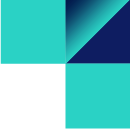 AUSTRAL SEGURADORA      APRESENTAÇÃO INSTITUCIONAL
TRANSPARÊNCIA       30
GOVERNANÇA CORPORATIVA, SOCIAL E AMBIENTAL
NOSSOS VALORES SÃO INABALÁVEIS. 
Chegamos até aqui seguindo princípios e processos com responsabilidade e alto padrão ético.
CONSIDERAMOS
DIFERENTES
GRUPOS
Apesar do baixo impacto ambiental que nossos negócios ocasionam, adotamos uma Política Socioambiental, que visa garantir que nós não apoiemos atividades que não estejam em linha com nossos princípios socioambientais e reputacionais.
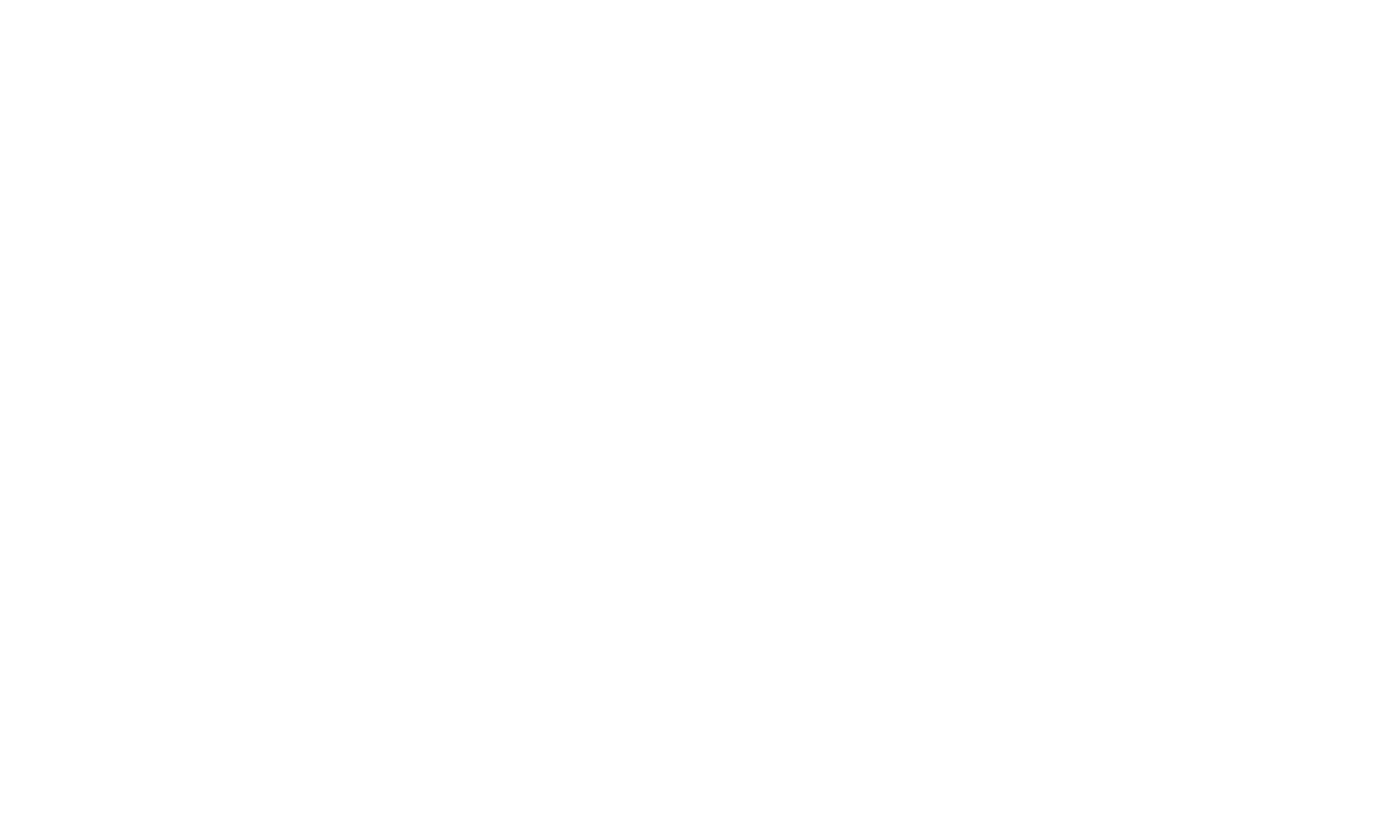 GERAMOS
IMPACTO
POSITIVO
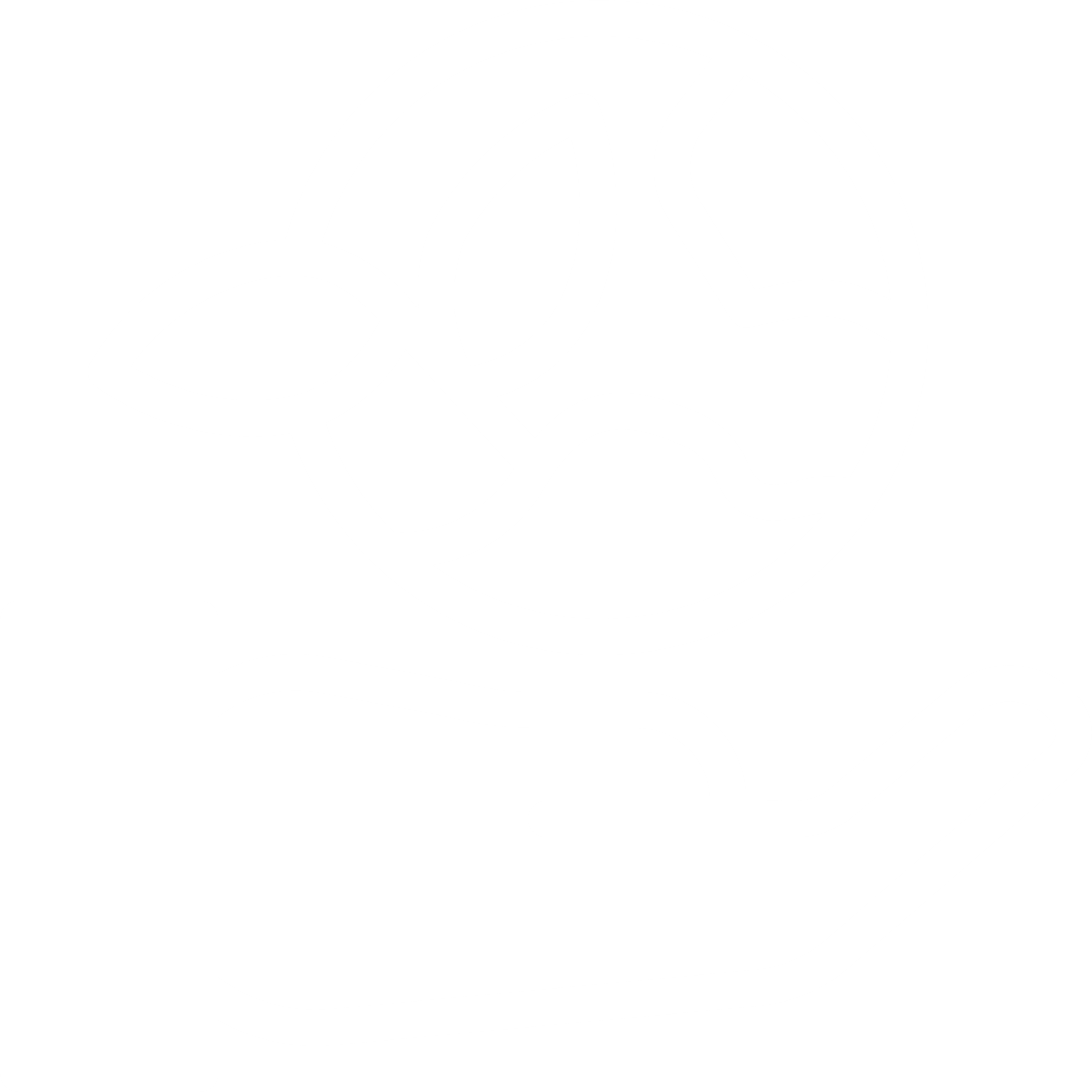 PRINCÍPIOS INEGOCIÁVEIS

PARCERIA DE VERDADE

DINAMISMO EM PRÁTICA

EXPERIÊNCIA COM FLEXIBILIDADE
ACREDITAMOS QUE
CADA AÇÃO CONTA
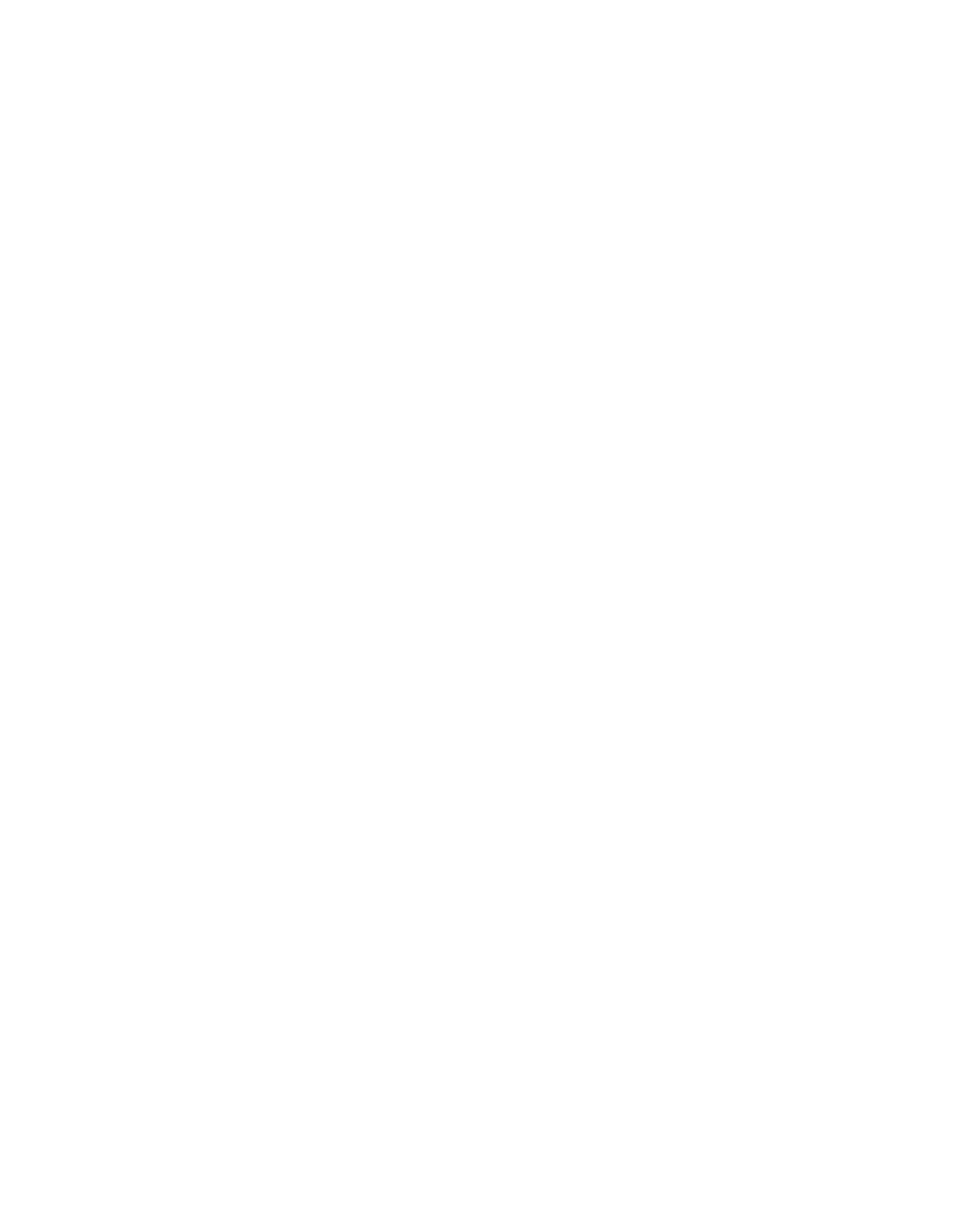 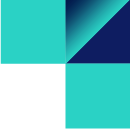 AUSTRAL SEGURADORA      APRESENTAÇÃO INSTITUCIONAL
TRANSPARÊNCIA       31
GOVERNANÇA CORPORATIVA, SOCIAL E AMBIENTAL
PROJETOS PATROCINADOS
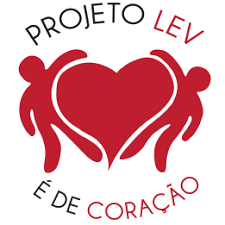 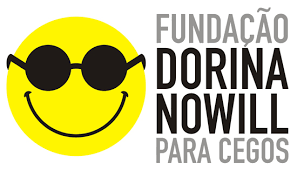 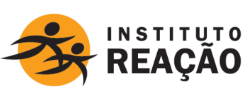 Instituto Reação
Fundação Dorina
Nowill para cegos
Projeto Lev
Roda de Palhaço
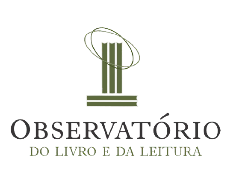 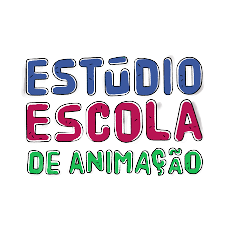 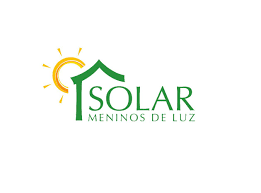 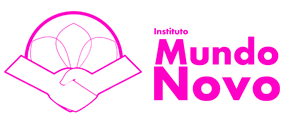 Projeto Tomates Verdes Fritos
Projeto Solar 
Meninos de Luz
Estúdio Escola de Animação
ONG Mundo Novo
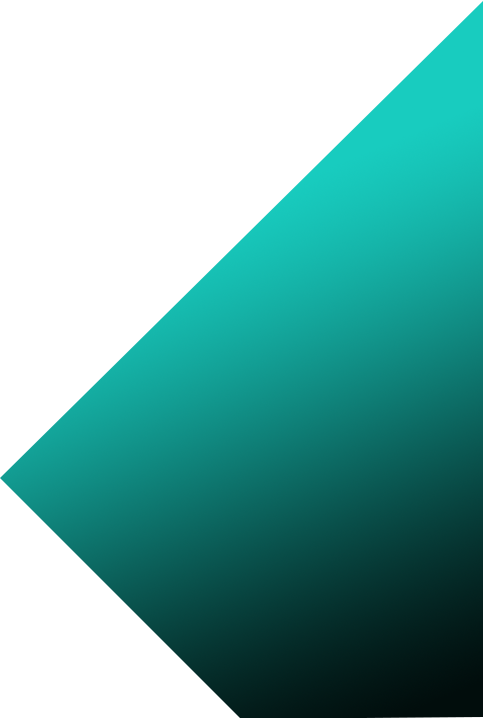 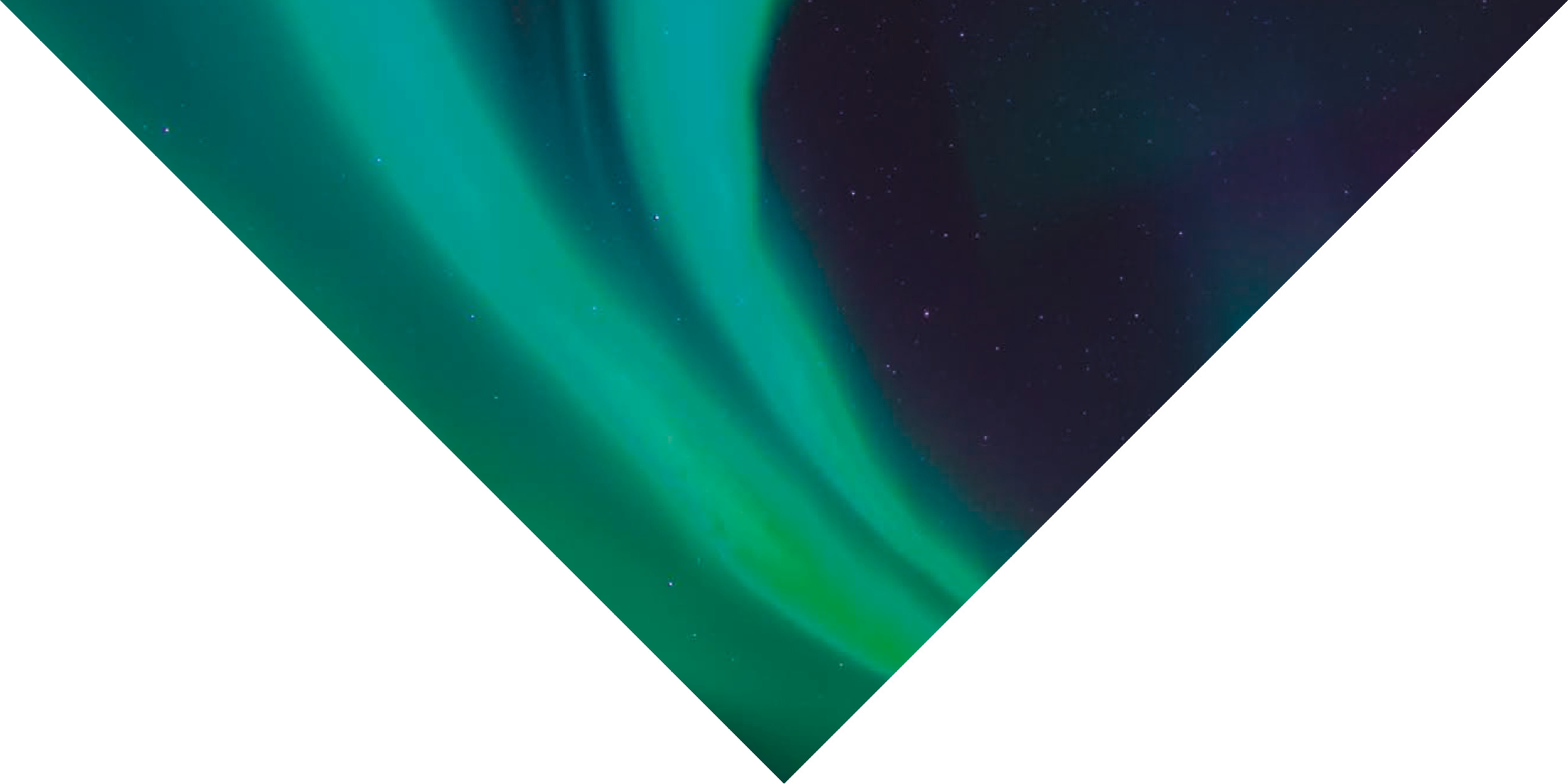 australseguradora.com
RIO DE JANEIRO
T. +55 21 3125 5500
Rua Bartolomeu Mitre, 336 3 andar  Leblon   22431 002 Rio de Janeiro  RJ  Brasil
SÃO PAULO
T. +55 21 3125 5500
R. Min. Jesuíno Cardoso, 454 - Vila Nova 04544-051 Conceição, São Paulo  SP
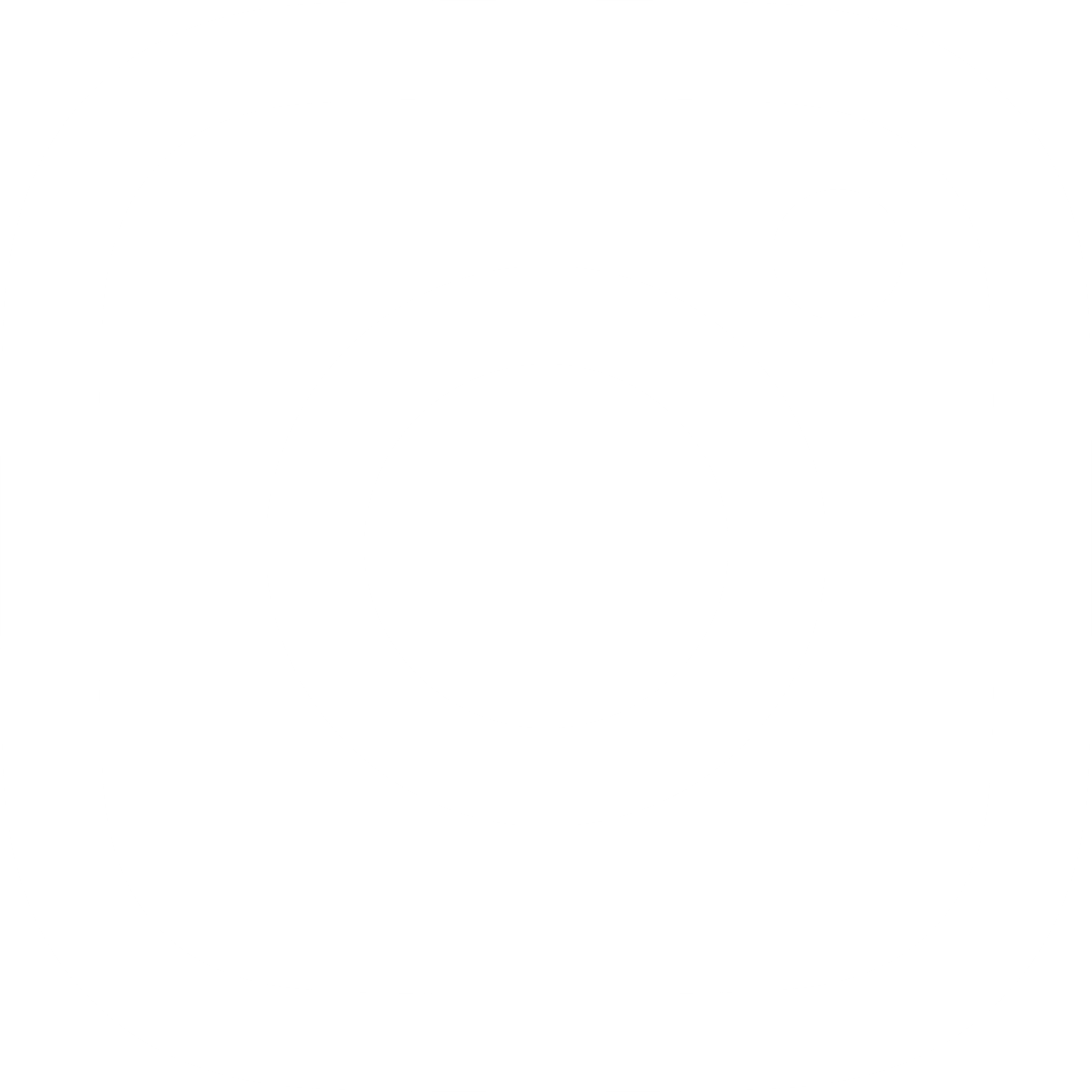 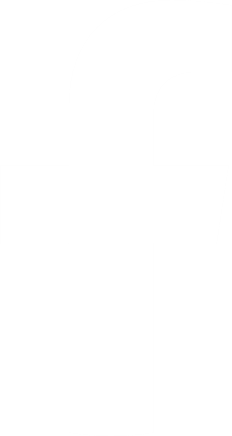 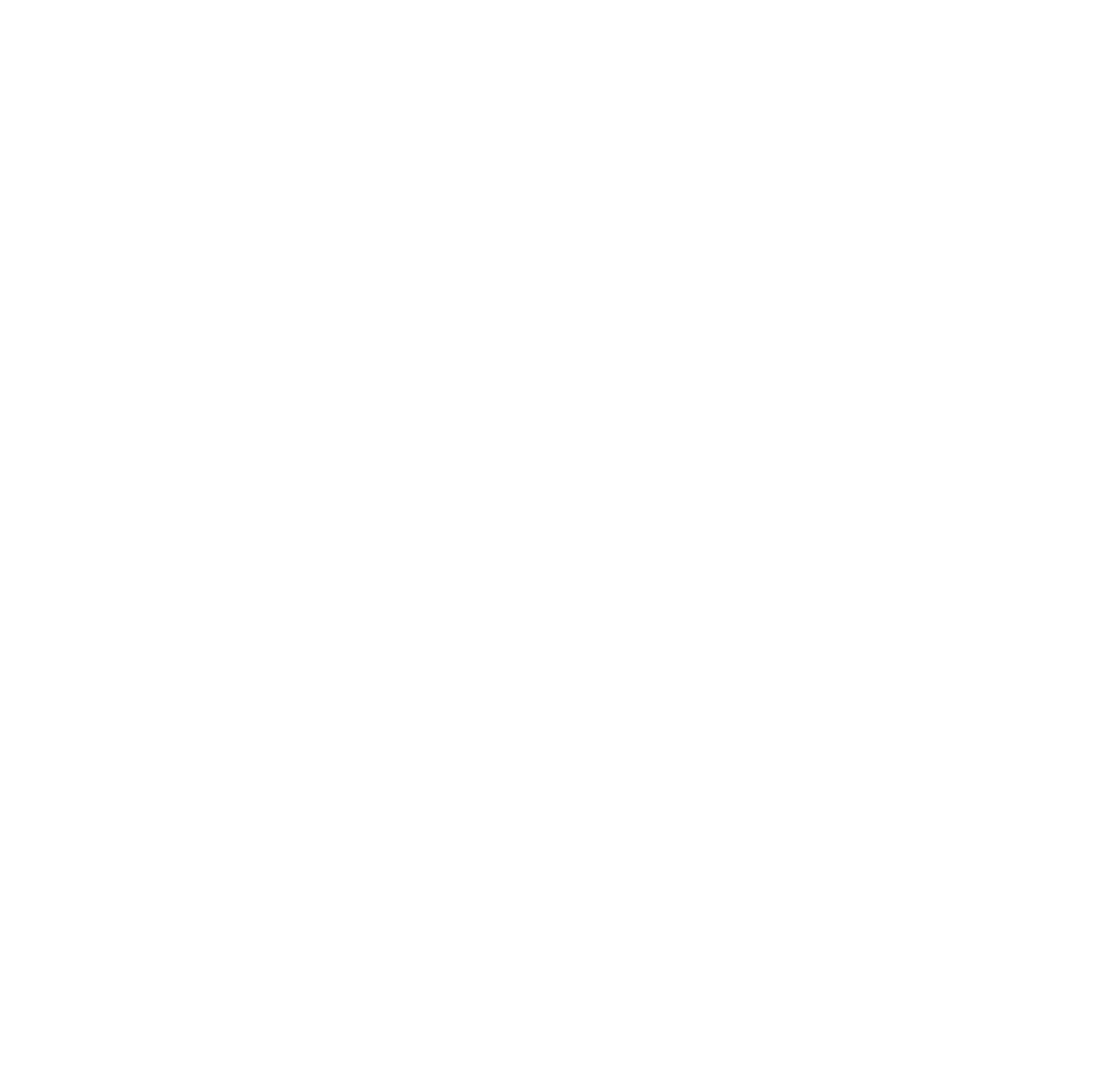 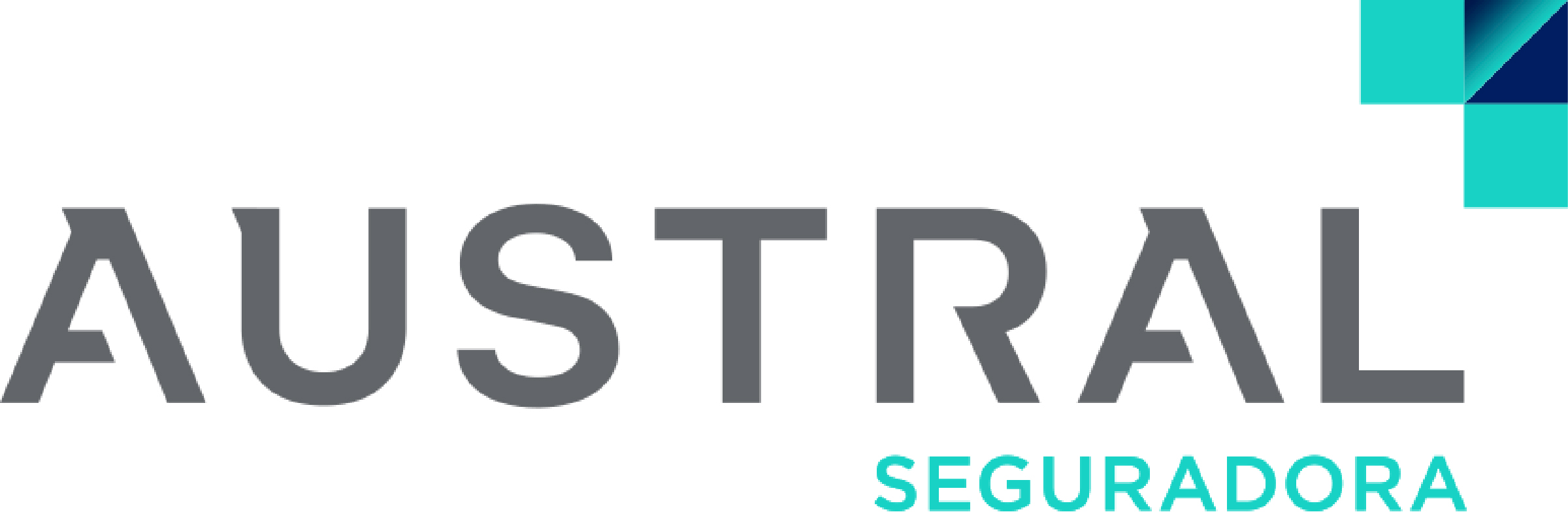